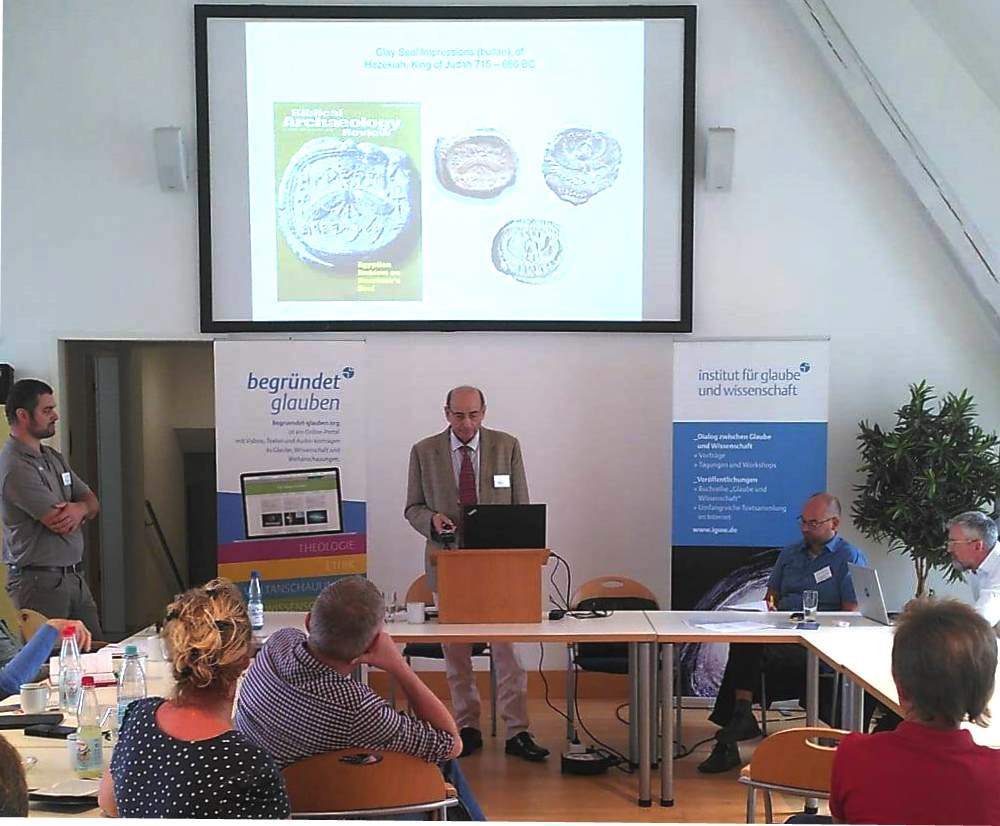 Hezekiah King of Judah 
715 - 686 BCE

Archaeology and Epigraphy

Dr. Robert Deutsch
1
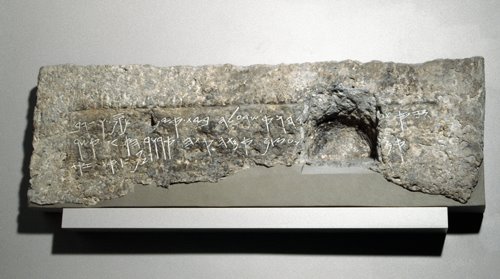 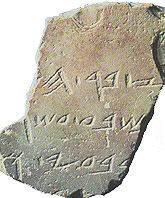 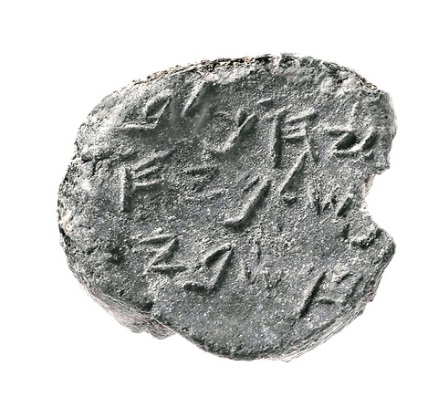 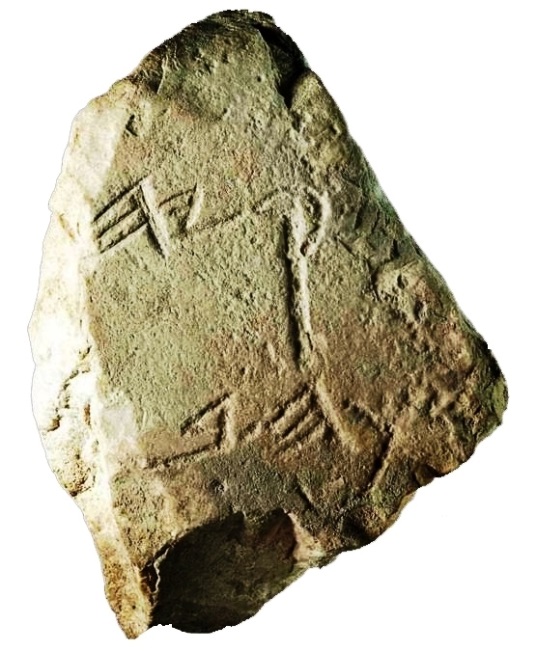 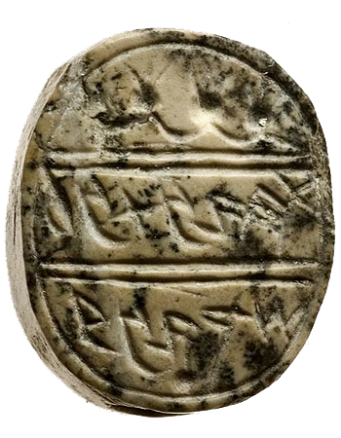 CITY OF DAVID AND SILOAM
JERUSALEM
[Speaker Notes: Inscriptions from Jerusalem, ca. 700 BCE
Seals, Seal impression, funerary]
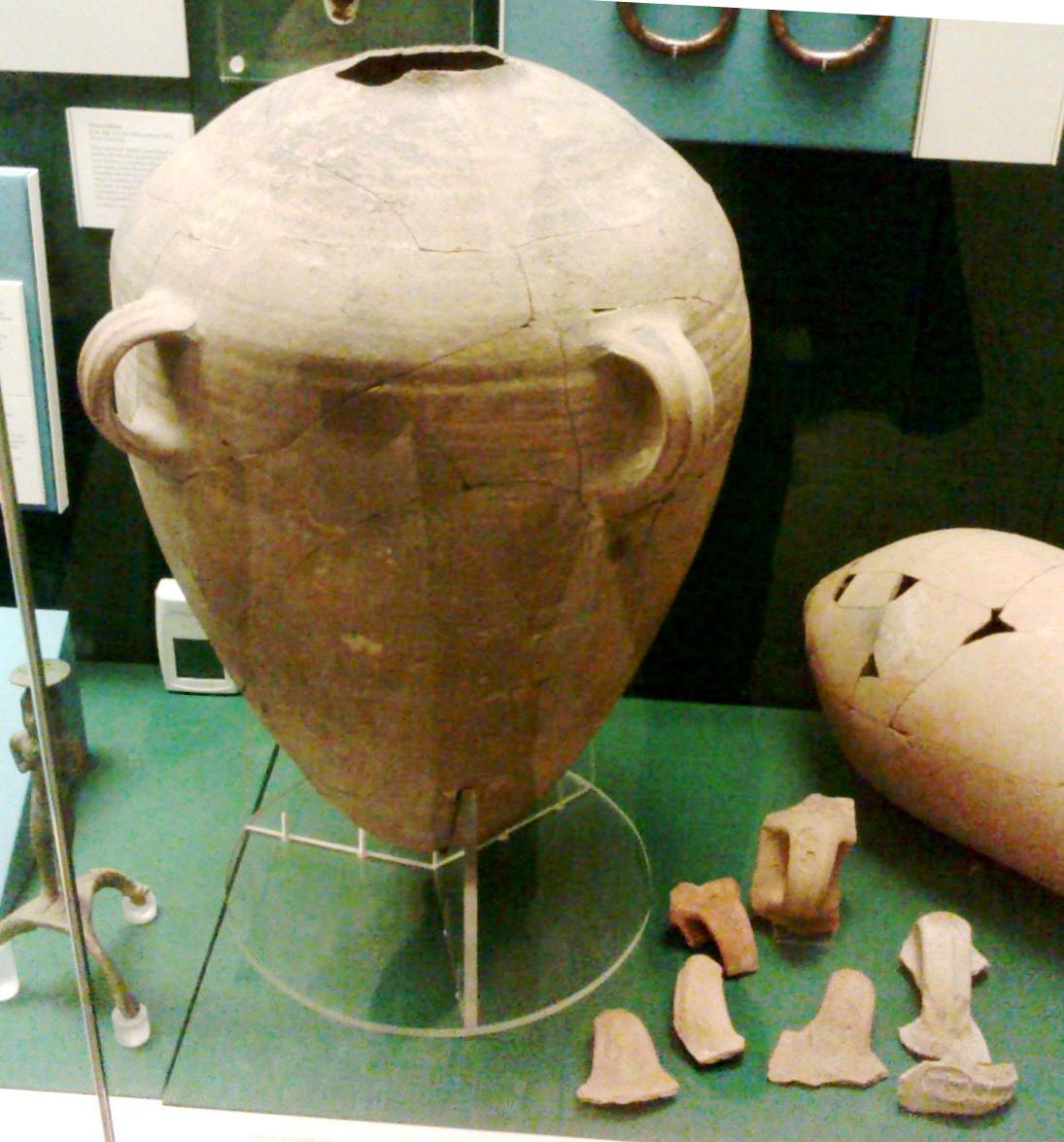 Royal storage jars from LachishBritish Museum
3
[Speaker Notes: At the British Museum are displayed storage jars which are typical Judahites

This particular jar is a prototype of the Fiscal container, 
usually having on the handle a seal impression, 
which was made before firing.]
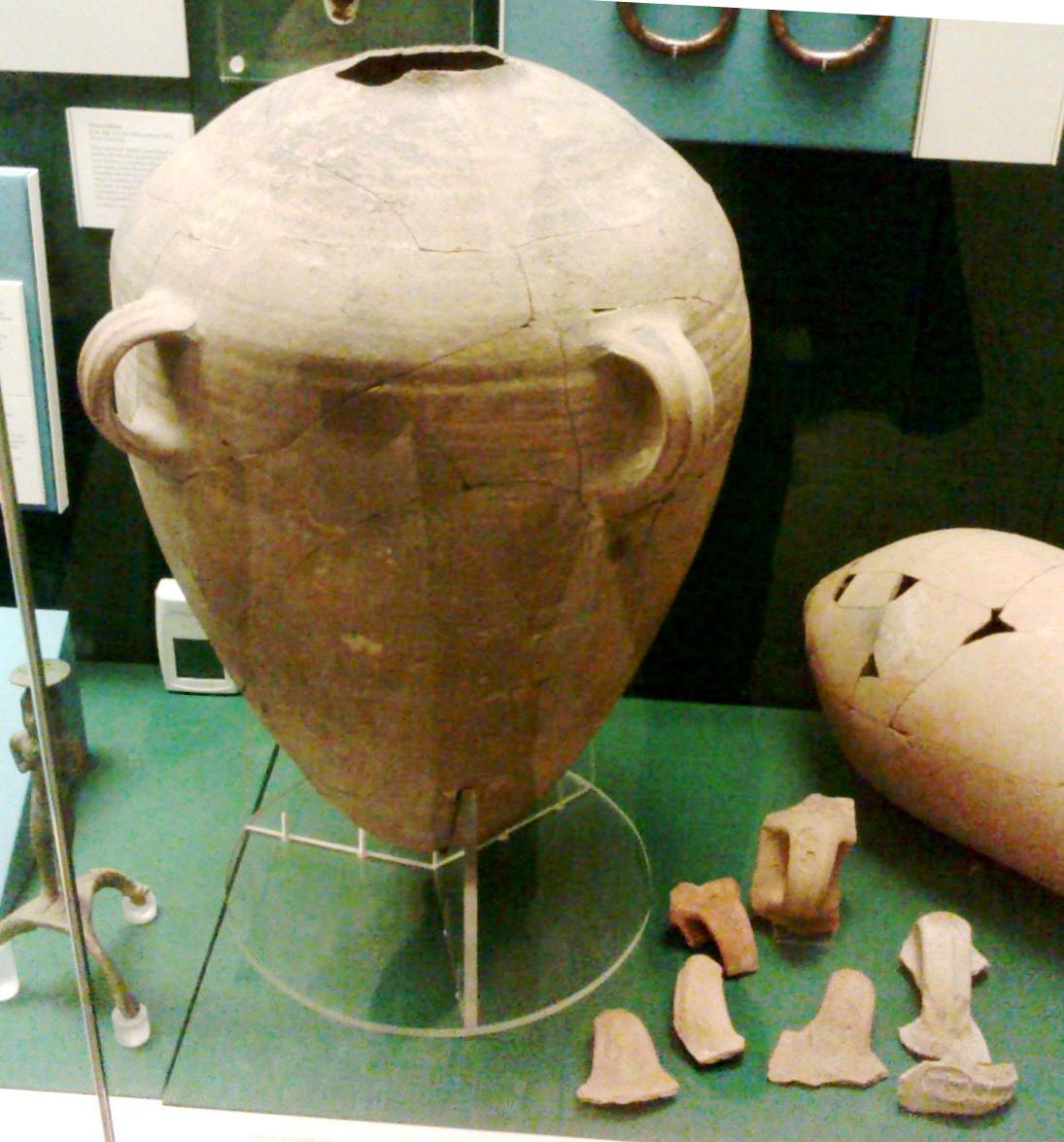 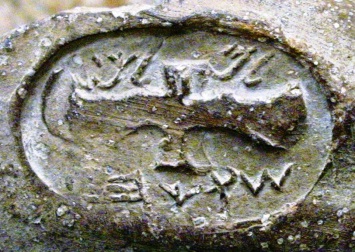 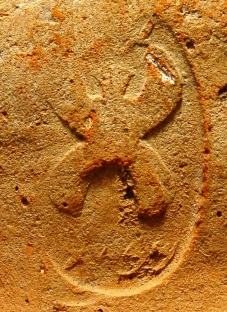 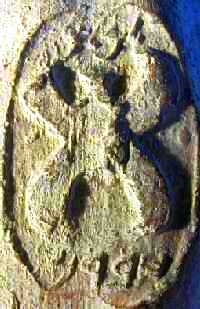 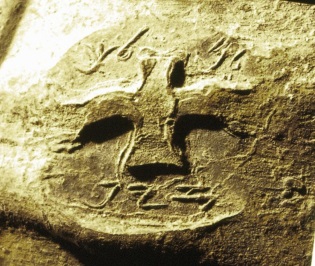 Royal storage jars from LachishBritish Museum
4
[Speaker Notes: Fiscal terracotta jars of this type are found in every city in Judah, 
usually having on the handles seal impressions 
decorated with winged scarabs and winged solar discs]
The Royal LMLK seal impression on storage jar handles, ca 700 BCE.
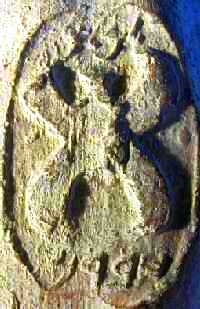 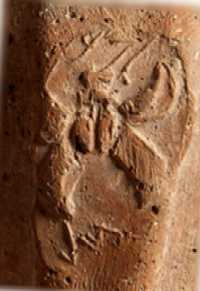 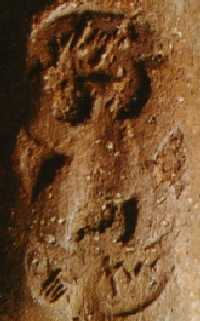 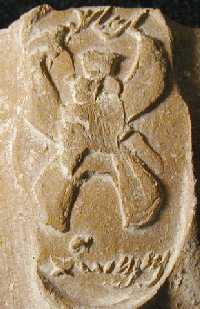 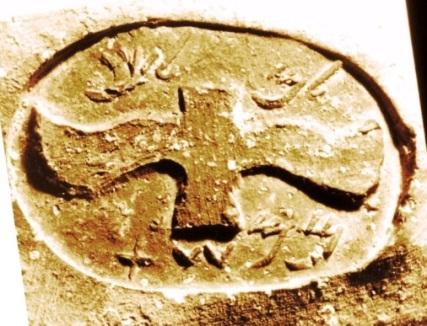 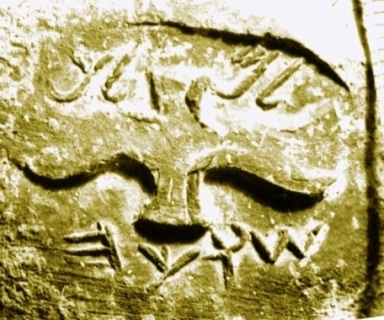 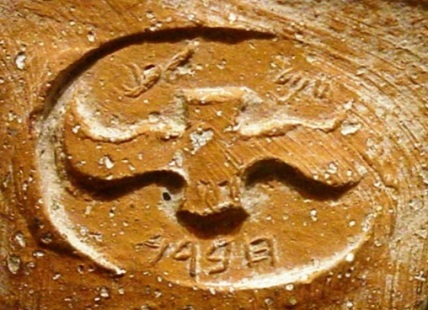 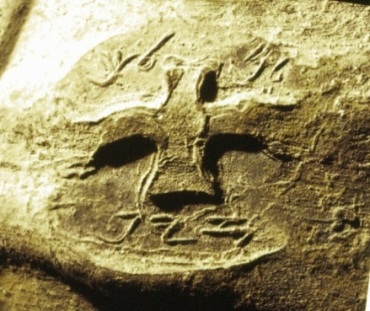 Hebron               Socho                Zyph               Mmshat
   ממשת	                זיף	  	       שוכה	  	          חברן
5
[Speaker Notes: Bothe emblems, the 4 winged scarab and the 2 winged solar disc, 
are used in all 4 locations: Hebron, Socho, Ziph and Mmsht.

We know to locate the first 3 towns but we don’t know a town with the name  MMShT

There were attempts to identify MMSht with Jerusalem, but the arguments
Are not convincing.]
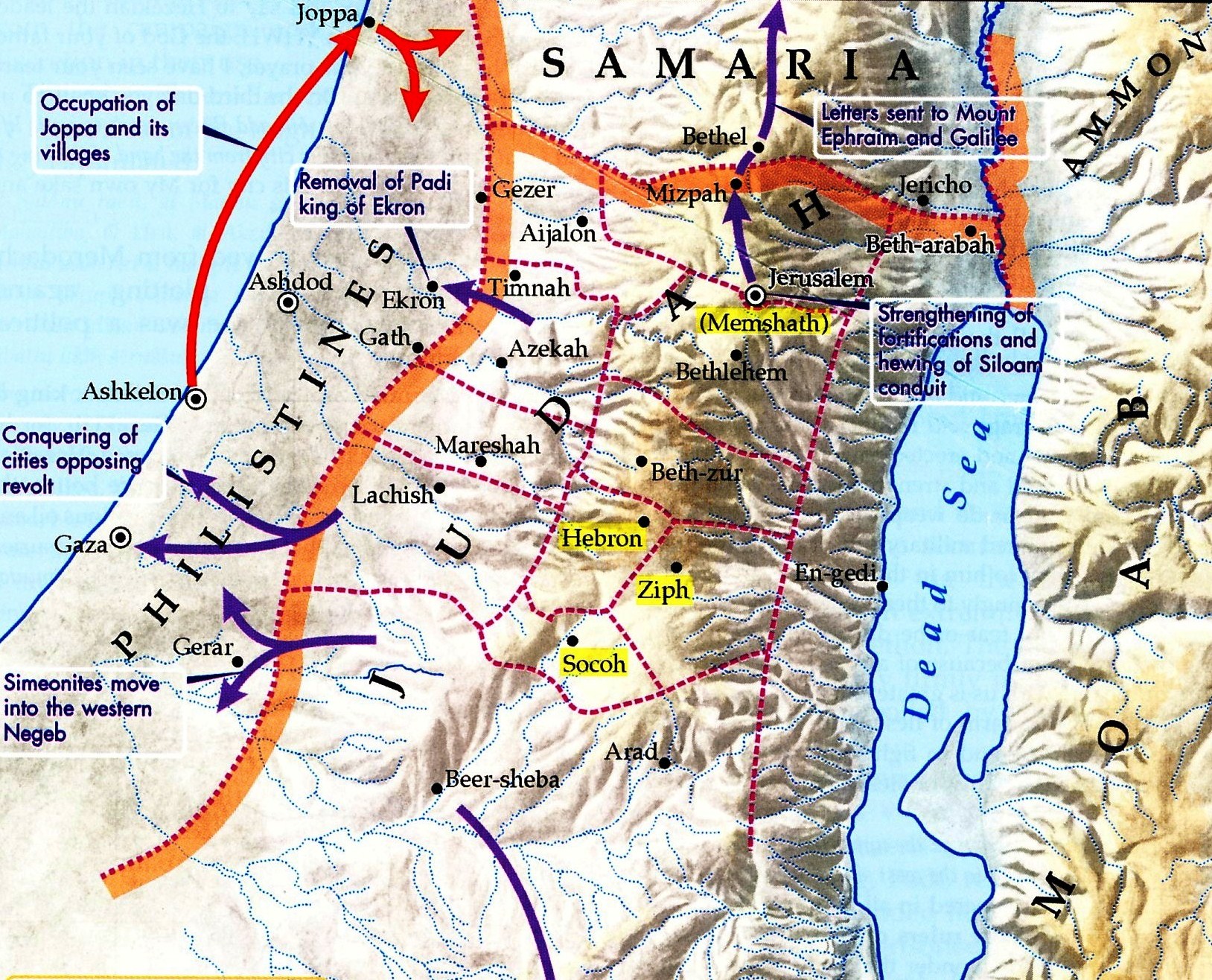 6
[Speaker Notes: The 4 towns mentioned on the seals are: 
Mmshat (probably Jerusalem), Hebron, Ziph and Socho, 
all 4 located in central Judah]
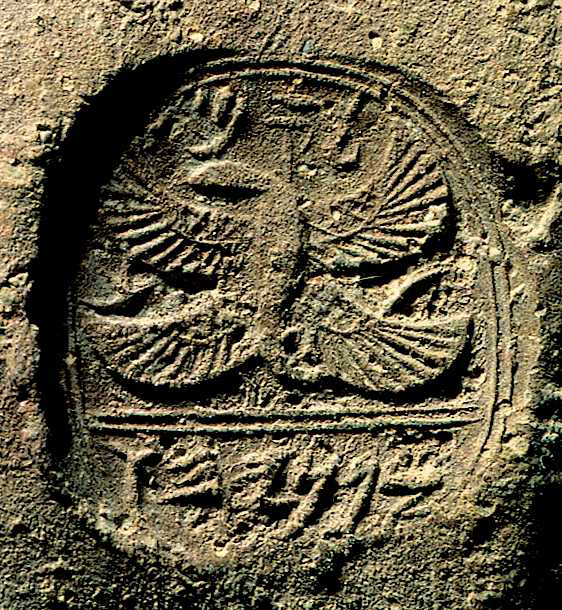 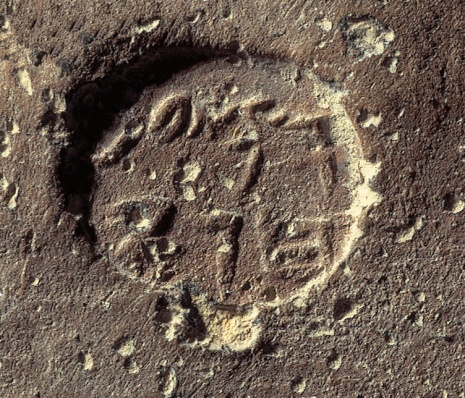 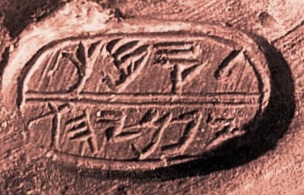 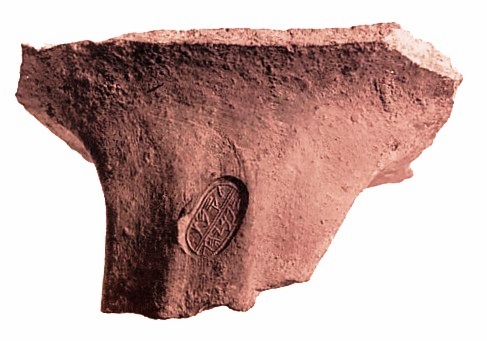 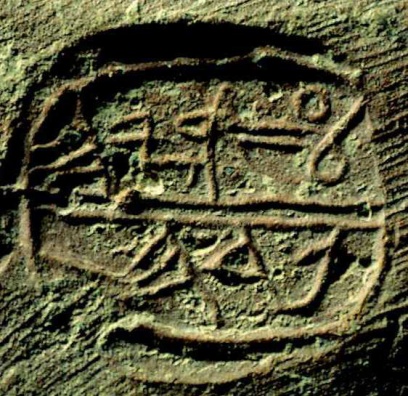 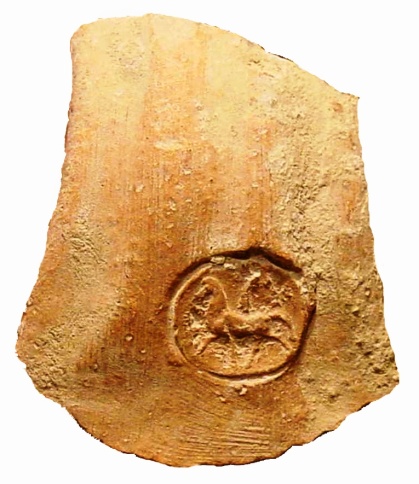 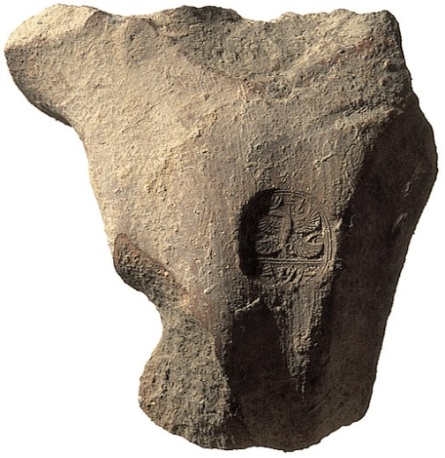 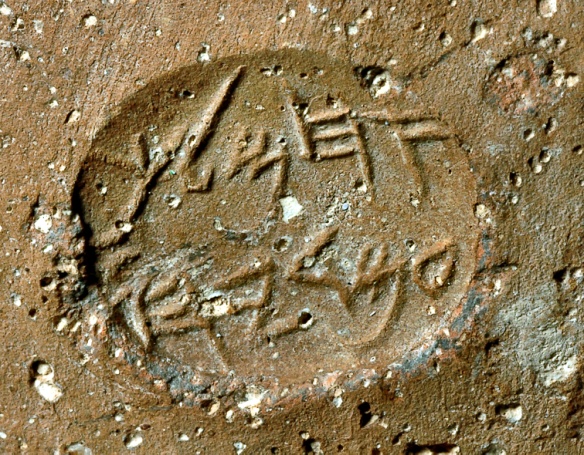 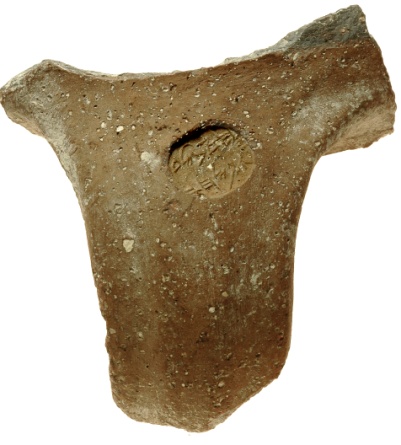 Seal impressions on jar handles, ca 704-701 BCE
7
[Speaker Notes: An additional phenomenon, 

which appear simultaneously with the LMLK impressions, 

are the so called Private Seals.

This are seals, probably of officials, mentioning a personal name and a patronym, the name of the father.]
Lachish in the BM
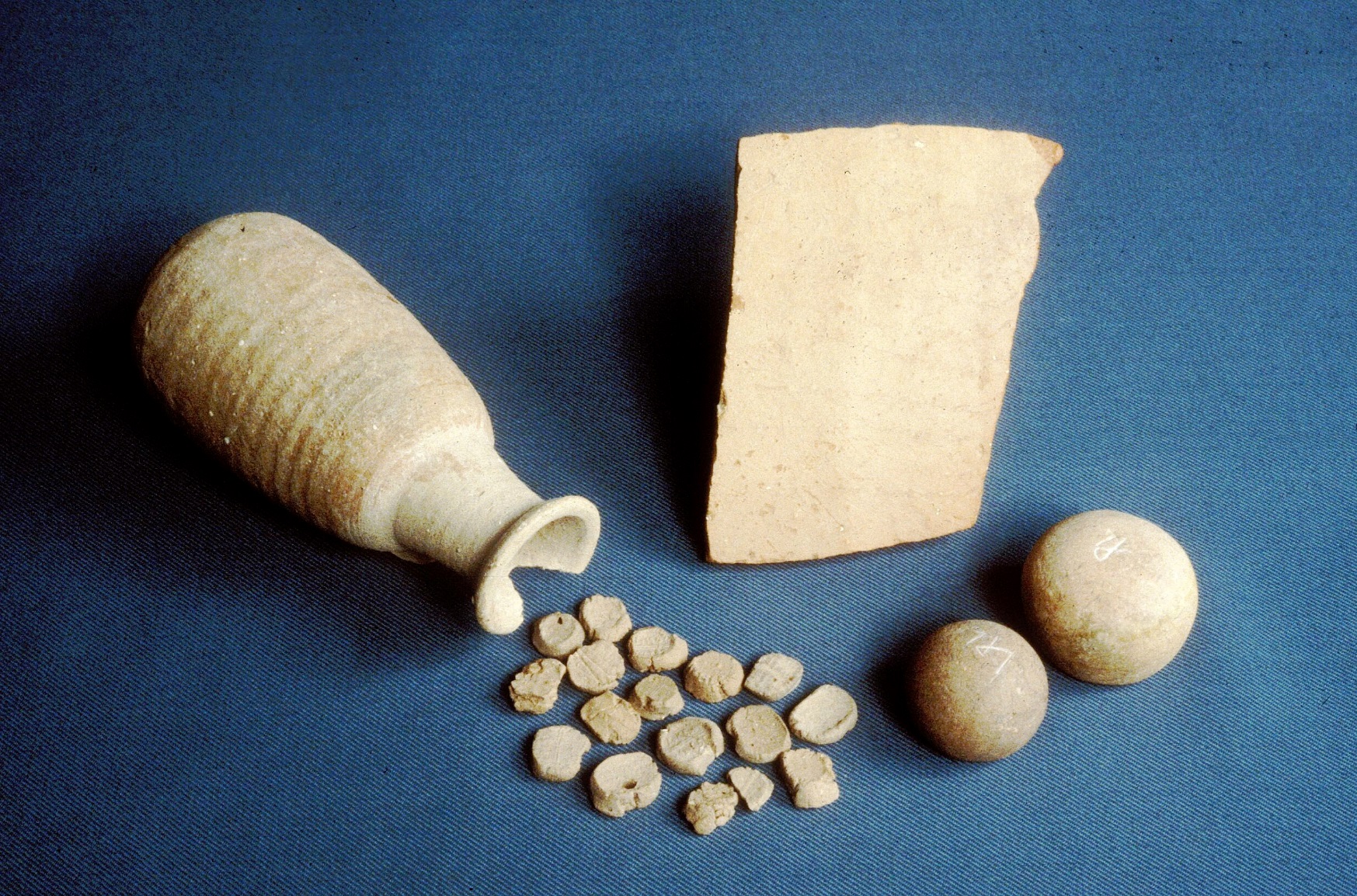 2 Kings 20:20
8
[Speaker Notes: Also at Lachish, in one of the rooms of the gate, 
were uncovered seal impressions on bullae 
(some of high officials), all found in the juglet, 
2 stone shekel weights and a Hebrew ostracon

An ostracon is a sherd of ceramic vessel, used to write on it with ink]
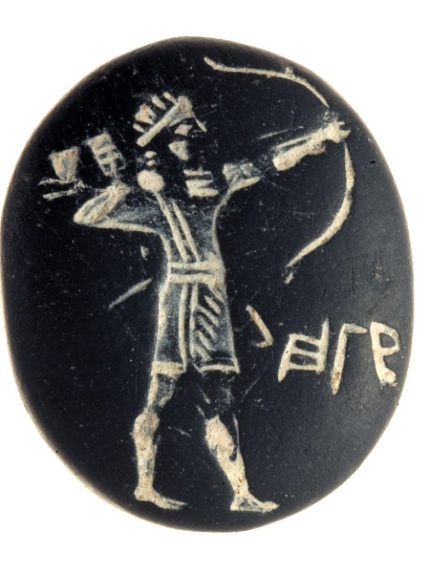 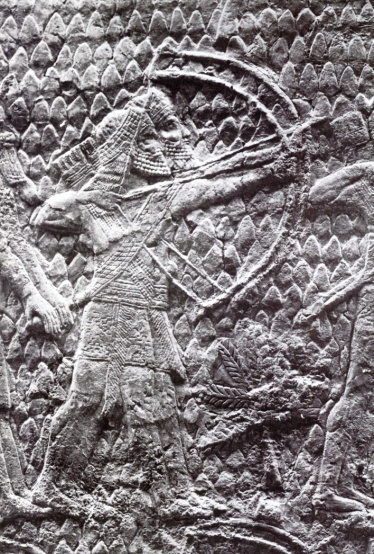 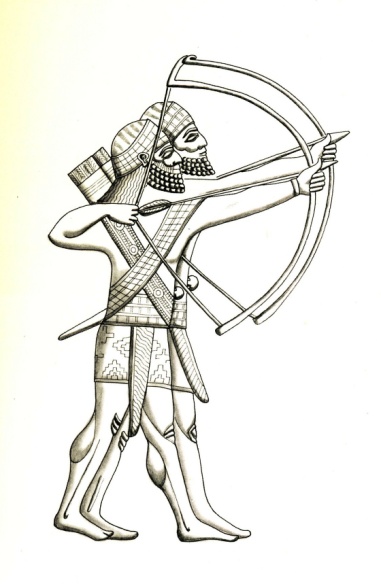 Seal found in Jerusalem                                     The Siege of Lachish, Nineveh
     “Belonging to Hagab”
9
[Speaker Notes: This Jewish seal belonging to Hagab, 
depicting an Assyrian archer, 
has been discovered in Jerusalem]
The Biblical Tradition 
2 Kings - Isaiah - 2 Chronicles
2 Kings 18:18
… and Eliakim son of Hilkiah, who was in charge of the palace, Shebna the scribe, and Joah son of Asaph the recorder went out to them.
Isaiah 36:3 
and Eliakim son of Hilkiah who was in charge of the palace, Shebna the scribe, and Joah son of Asaph the recorder went out to him.
2 Chronicles 32 
The high officials are not mentioned.
10
[Speaker Notes: Often, high officials are mentioned in the OT, 
High officials which had personal seals (some of them more than one seal)]
---------------
HERODOTUS (regarding Babylonians)
I:195. Such are their boats; and the following is the manner of dress which they use, namely a linen tunic reaching to the feet, and over this they put on another of wool, and then a white mantle thrown round, while they have shoes of a native fashion rather like the Boeotian slippers. They wear their hair long and bind their heads round with fillets, and they are anointed over the whole of their body with perfumes. Each man has a seal and a staff carved by hand, and on each staff is carved either an apple or a rose or a lily or an eagle or some other device, for it is not their custom to have a staff without a device upon it.
-----
11
Seals and bullae
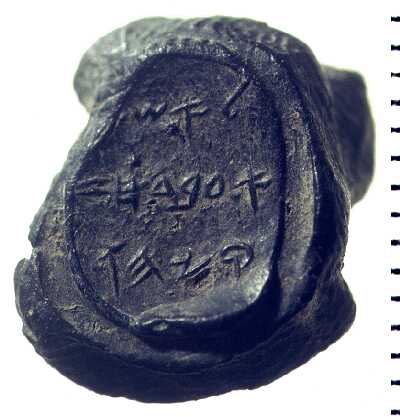 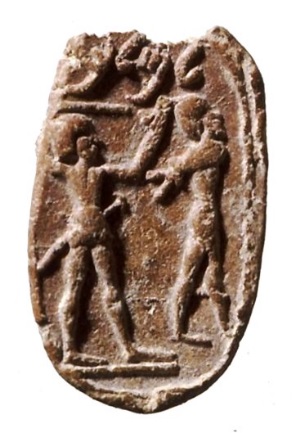 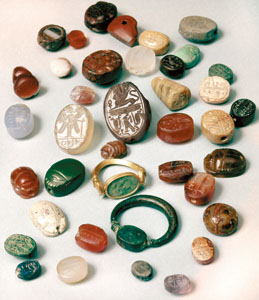 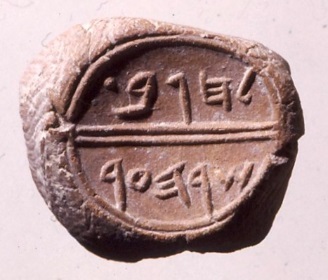 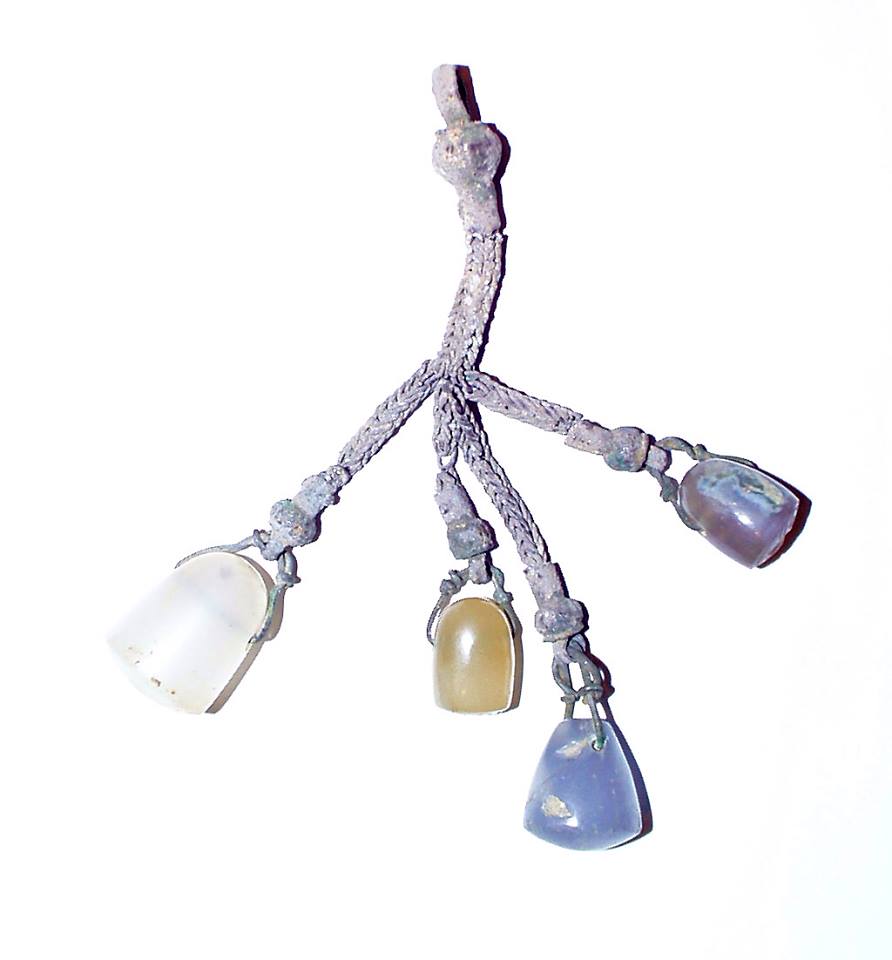 12
[Speaker Notes: Seals are found, relatively, in abundance.]
The use of seals
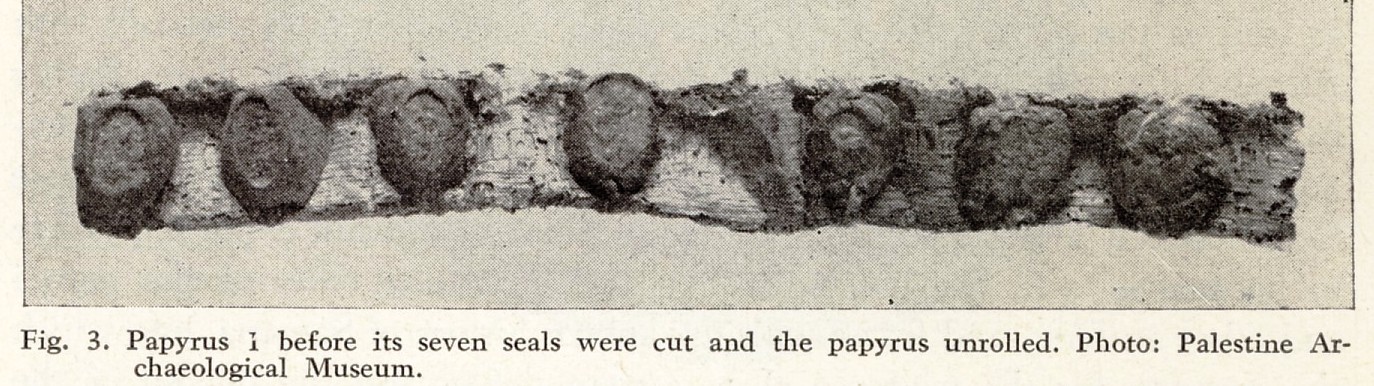 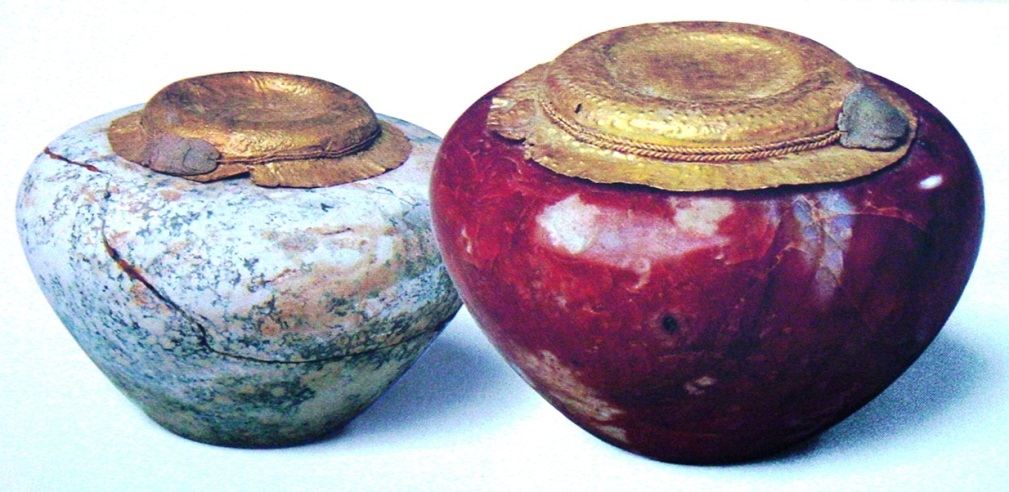 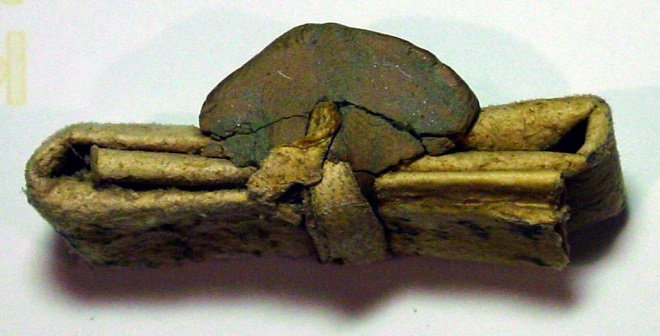 13
[Speaker Notes: 3rd millennium Egyptian stone jars covered with gold leaves and sealed with bullae, 
a papyrus letter from the Persian Period, 5th cent BCE tied and sealed with a bulla 
and a Hellenistic 2nd cent BCE document sealed by 7 bullae
which]
Tutankhamun  seal impression on clay bullae
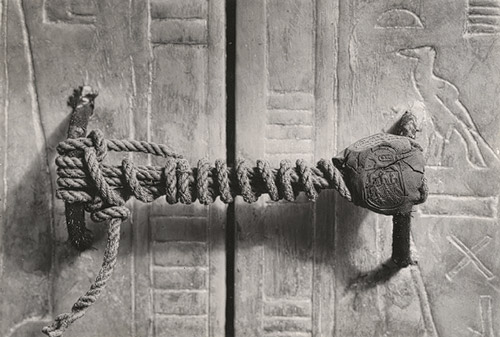 14
[Speaker Notes: The sealed entrance to Tut Anch Amun’s tomb]
Tutankhamun  seal impression on clay bullae
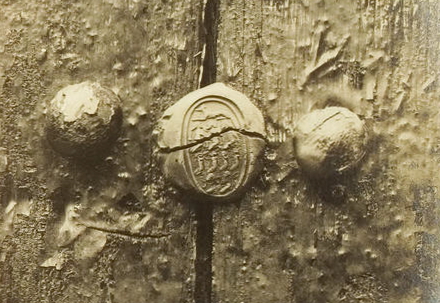 15
[Speaker Notes: A sealed shrine in the Tut Anch Amun’s tomb]
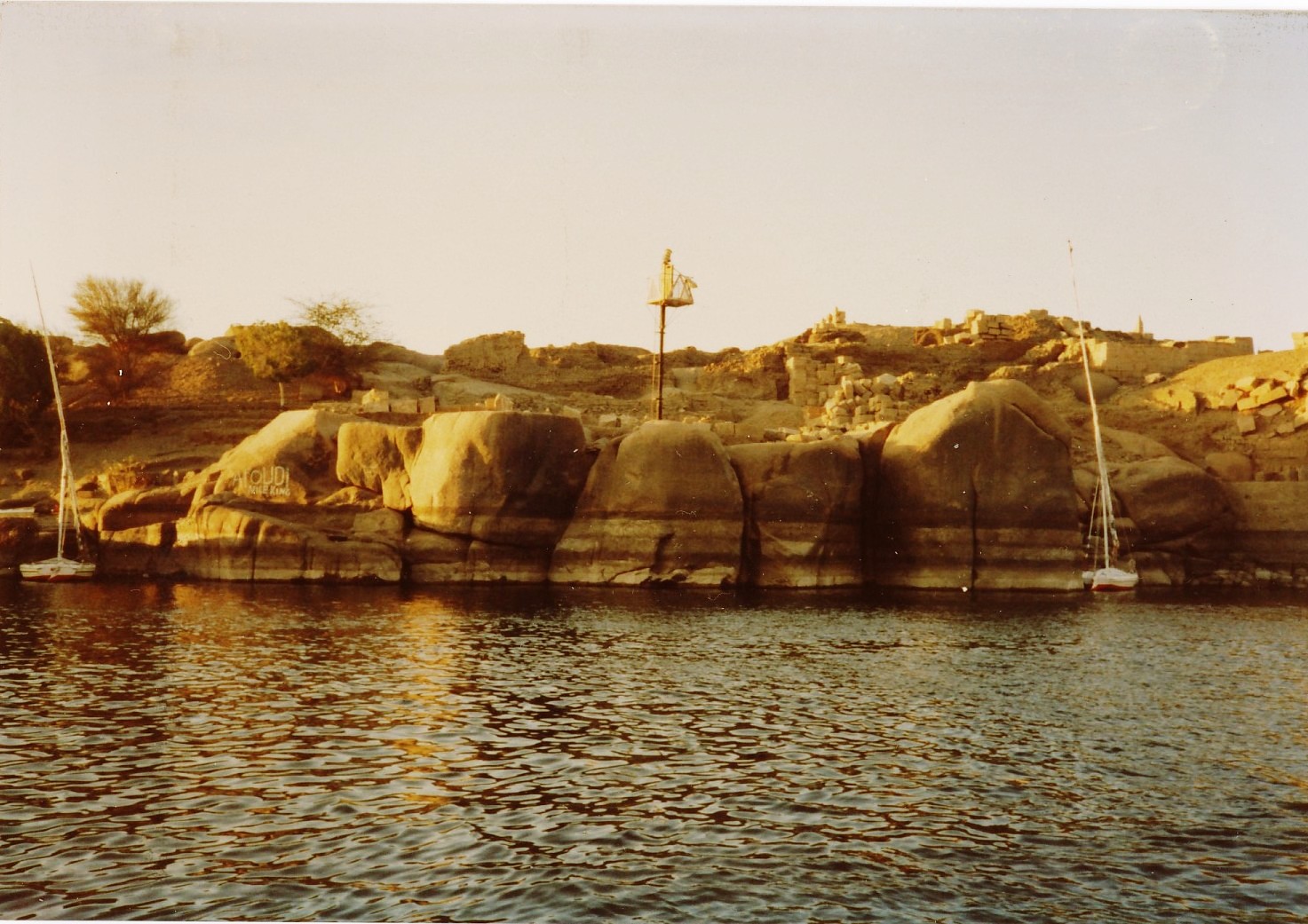 SEALED BOOK
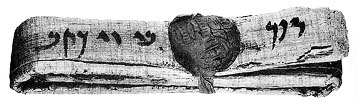 16
[Speaker Notes: An Aramaic sealed letter from Elephantine]
Lachish













17 seal impressions on bullae
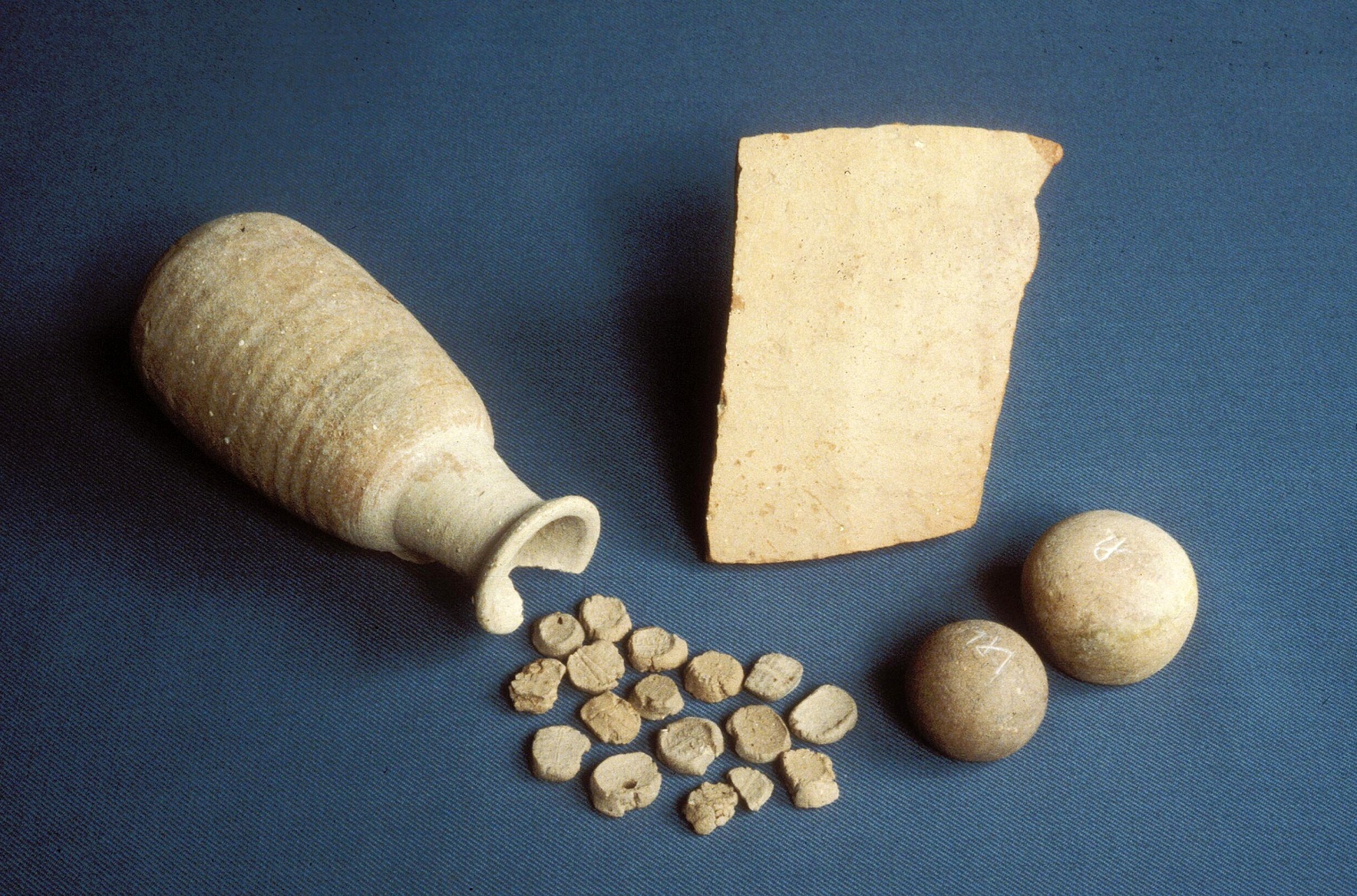 17
The Royal Hebrew Epigraphic Evidence
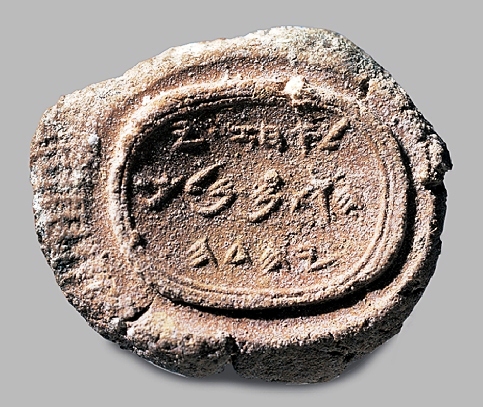 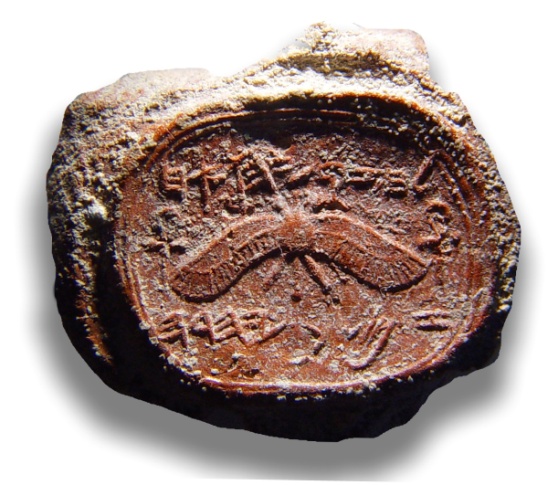 18
Clay Seal Impression (bulla), of 
Ahaz, son of Yehotam, King of Judah (father of Hezekiah)
732 – 715 BC
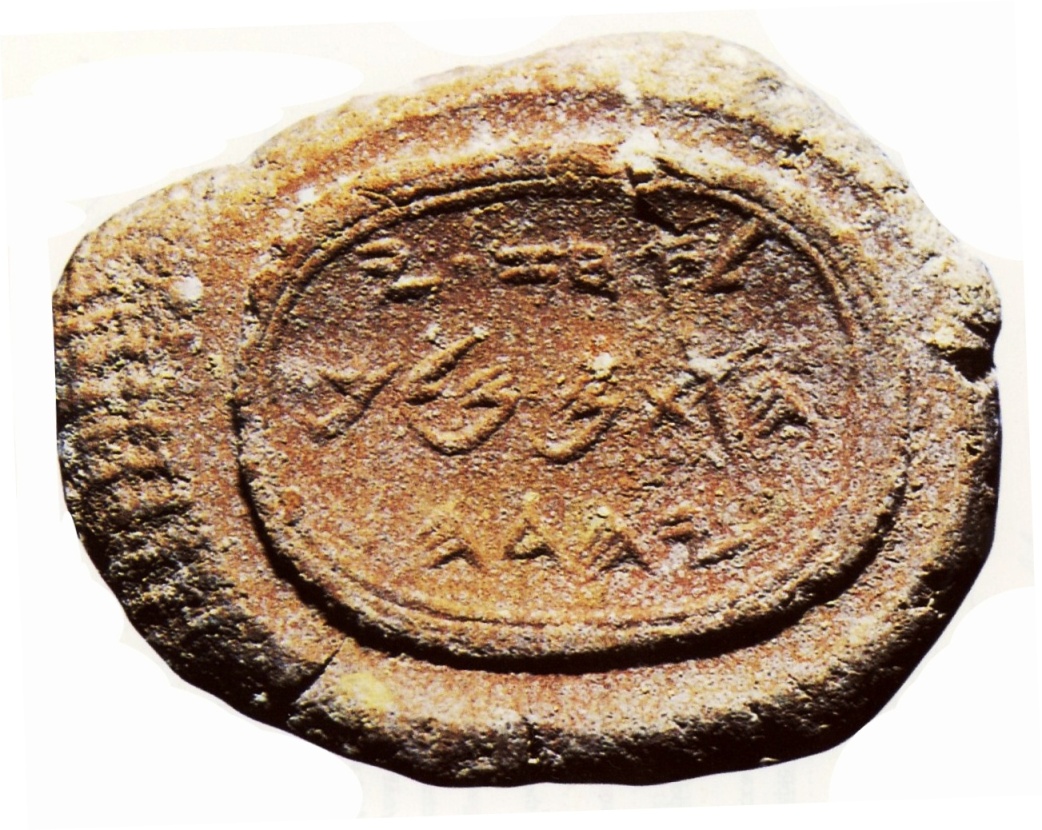 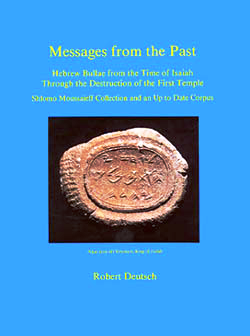 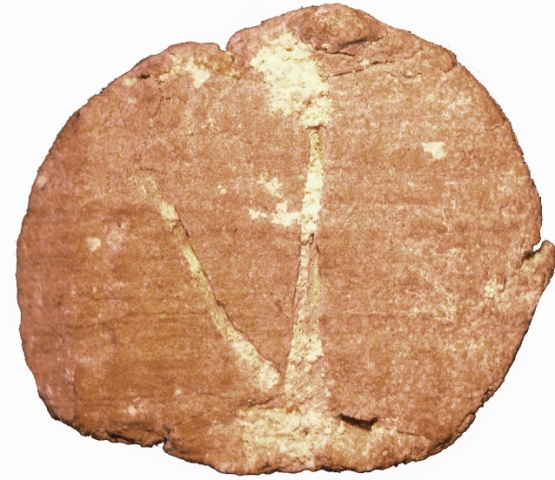 Moussaieff collection
19
[Speaker Notes: The unique bulla of Ahaz known to date]
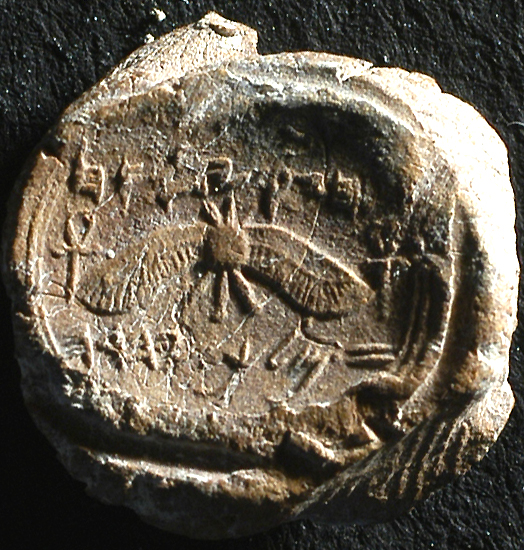 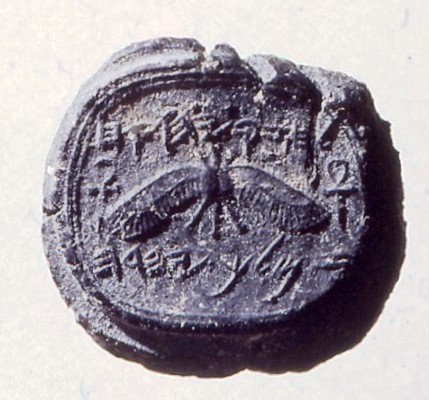 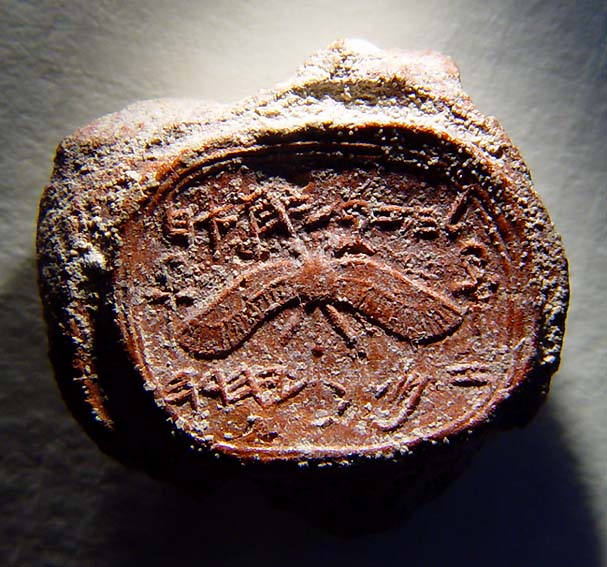 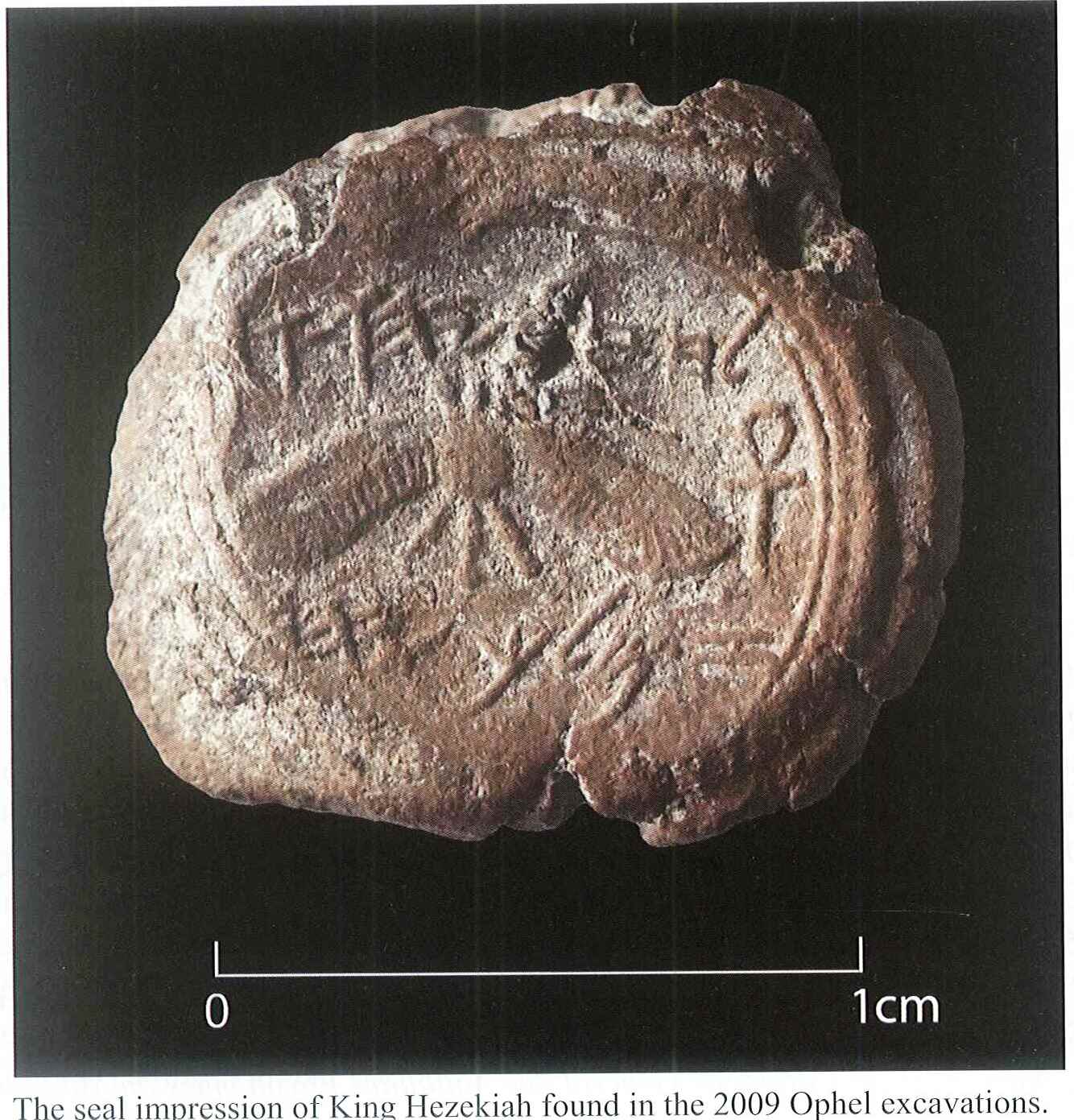 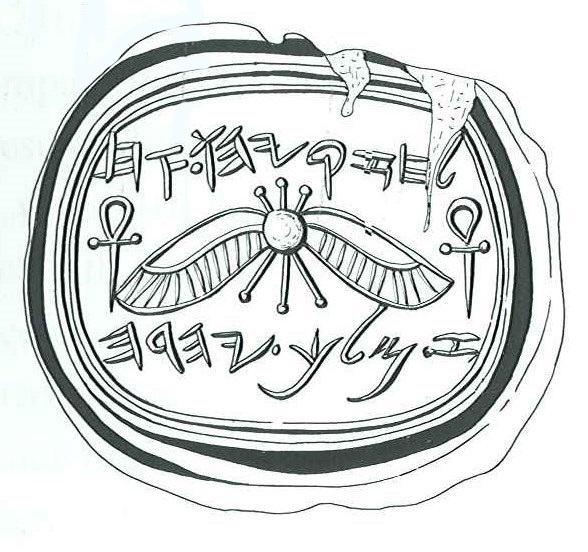 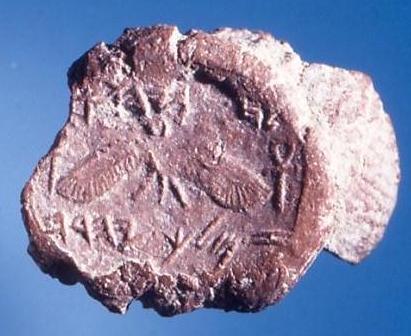 The Royal Bulla from Jerusalem                        Hezekiah, son of Ahaz, king of Judah
[Speaker Notes: Several such bullae of Hezekiah with unknown provenance were previously published

12 years later, an identical seal impression has been discovered 
in the Jerusalem, in the City of David excavations
all impressed by the same seal.]
Clay Seal Impressions (bullae), of 
Hezekiah, King of Judah 715 – 686 BCE 
impressed by 3 different seals
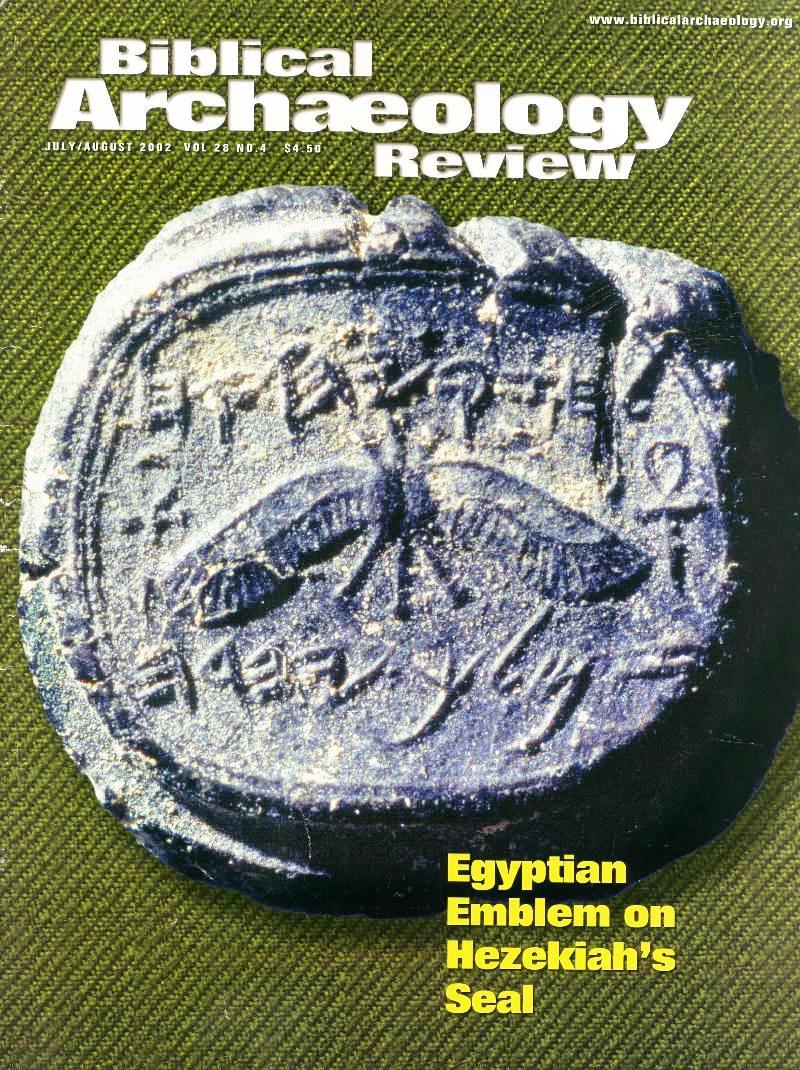 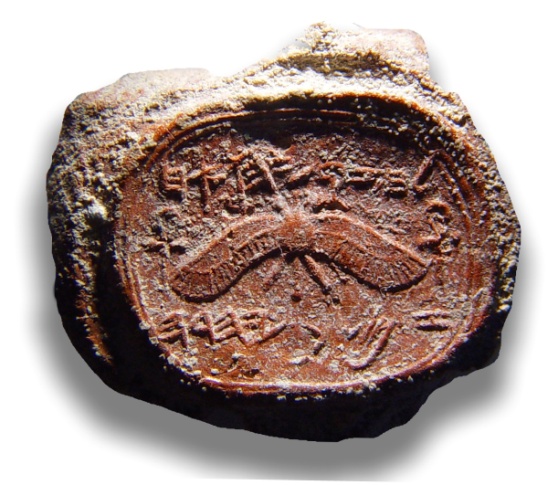 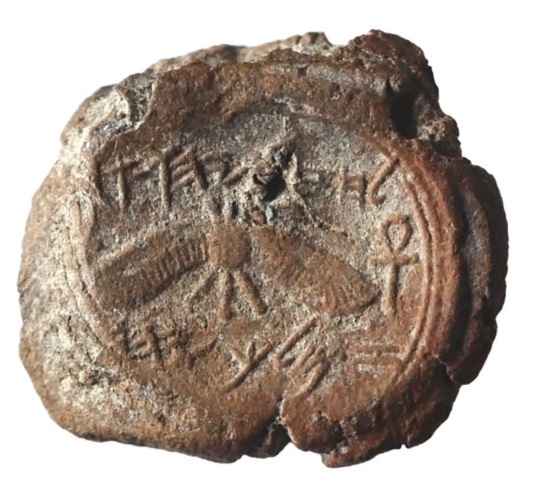 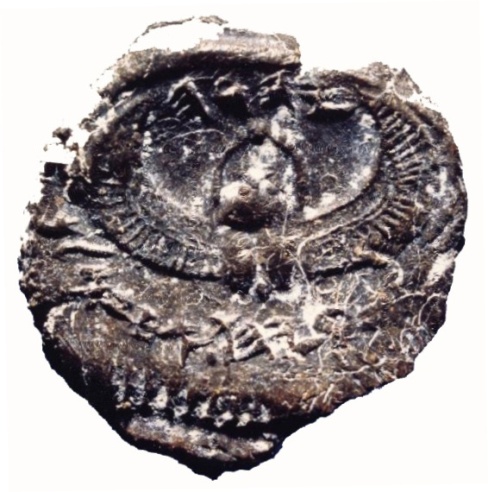 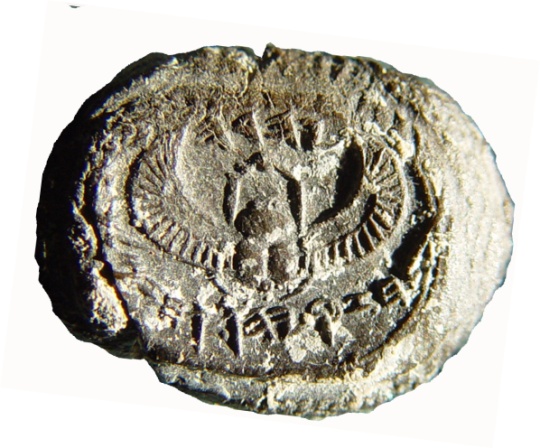 Jerusalem
BAR 2002
21
[Speaker Notes: Those are the 3 different seal impression of Hezekiah king of Judah, 
one with the winged sun disk flanked by 2 “Ankhs”, the key of life emblems 
and two similar, but not exact, with winged scarabs.

Clearly, the Egyptian influence is evident.]
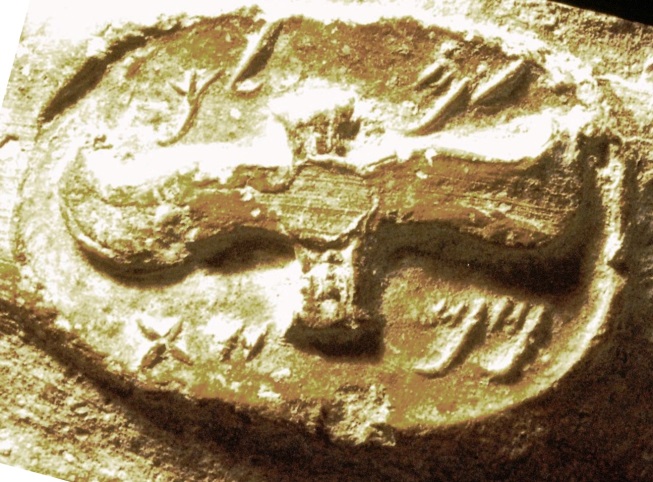 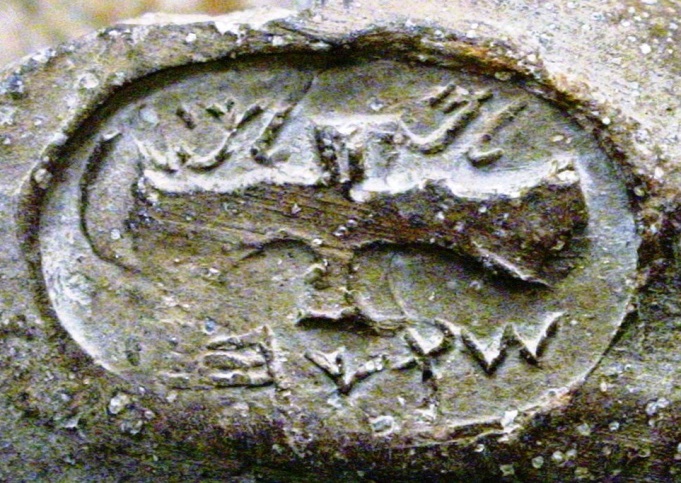 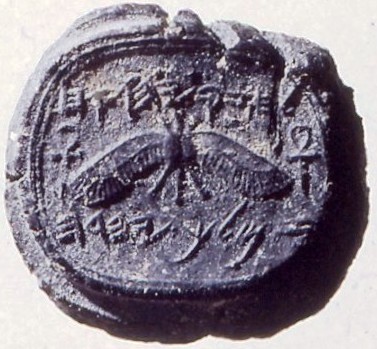 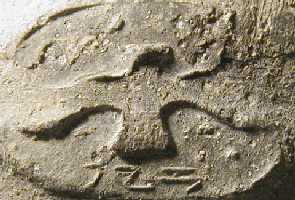 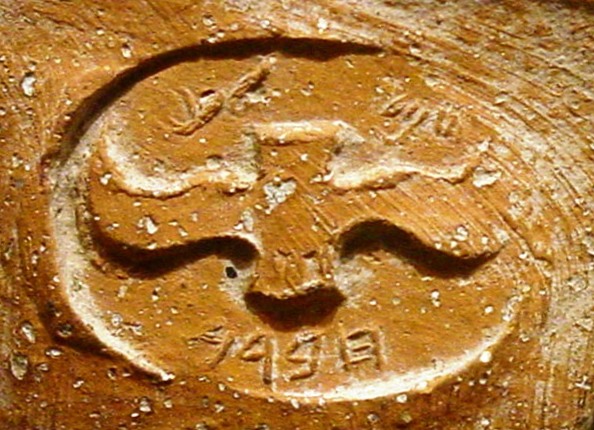 Royal bulla and seal impressions on storage jar handles
22
[Speaker Notes: The royal winged sun disc appears on both the lmlk jar handles and the royal bulla]
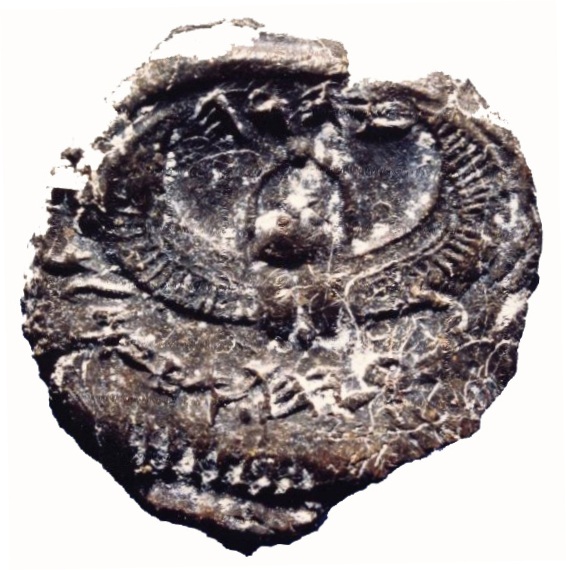 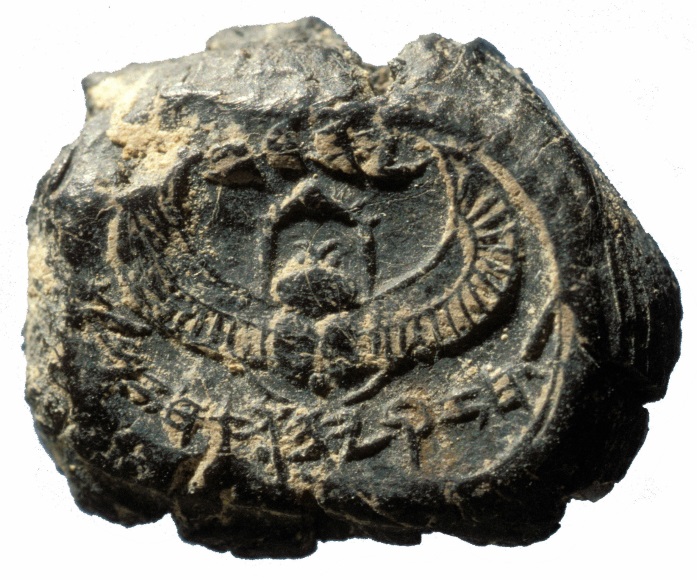 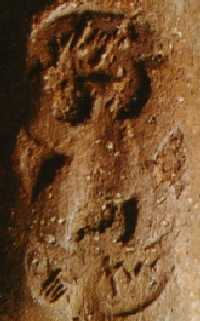 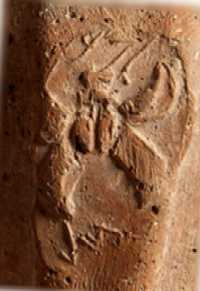 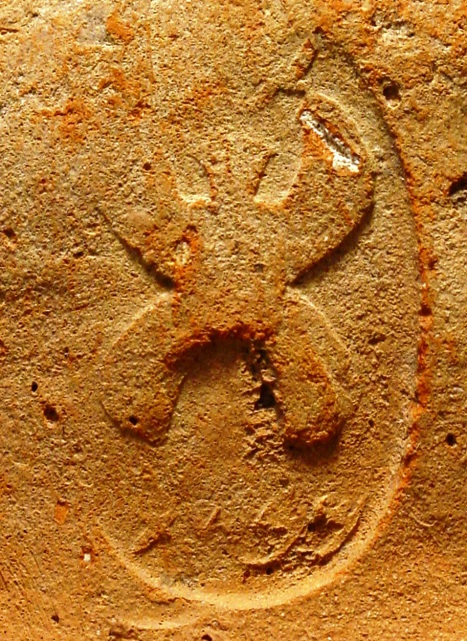 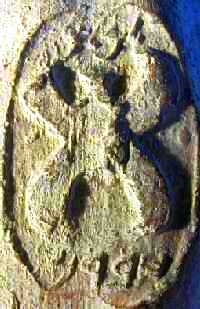 Royal bullae and seal impressions on storage jar handles
23
[Speaker Notes: The royal (4 and 2) winged scarab appears on both the lmlk jar handles and on the royal bulla]
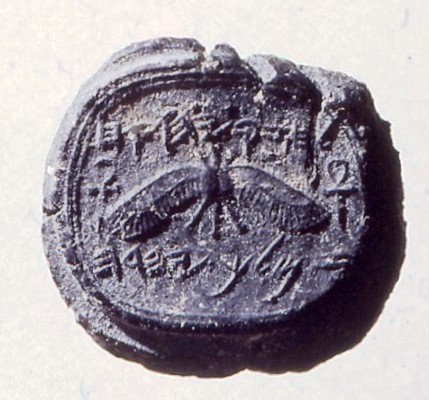 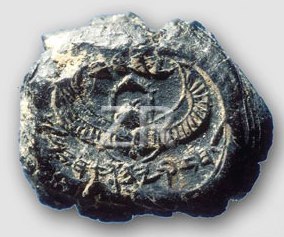 Hezekiah, king of Judah
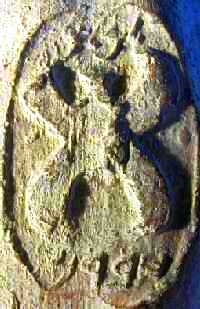 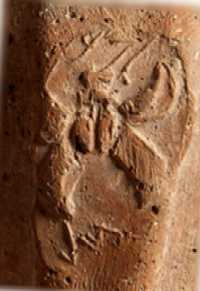 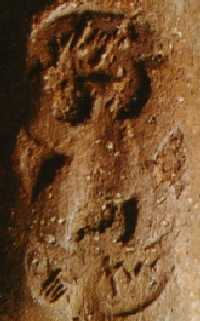 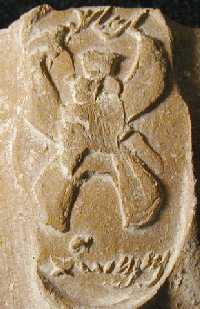 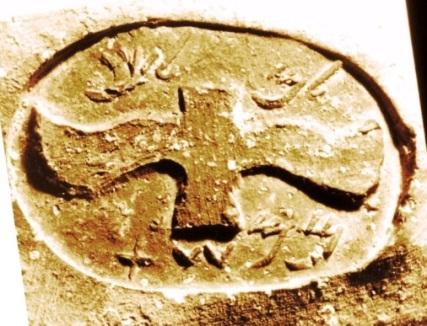 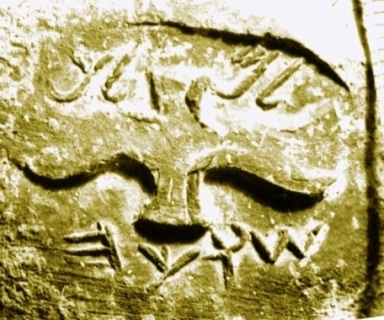 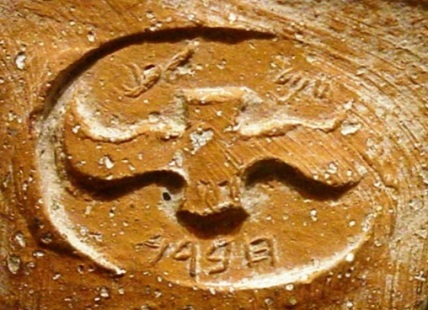 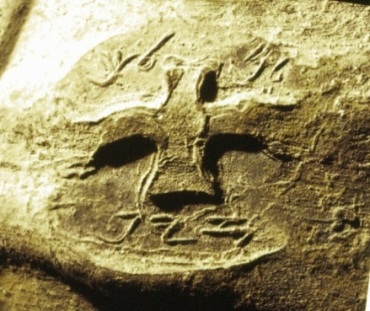 [Speaker Notes: The similar Egyptian iconography is found on both, the royal seals and on the LMLK jar handles]
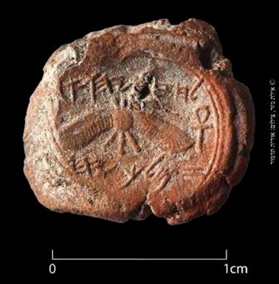 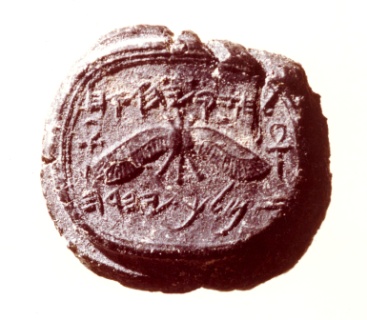 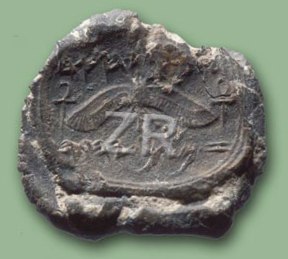 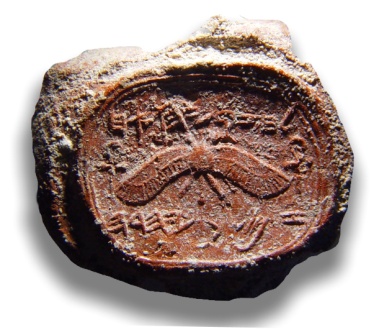 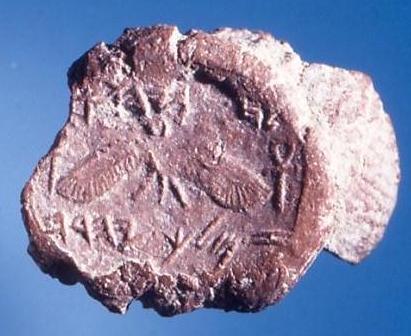 ROYAL
 BULLAE
Kaufman coll. no. 1
Zev Radovan
Moussaieff coll. Fest no. 1
Market
City of David
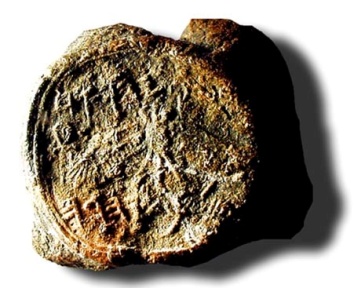 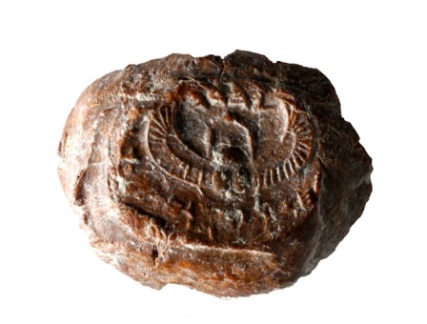 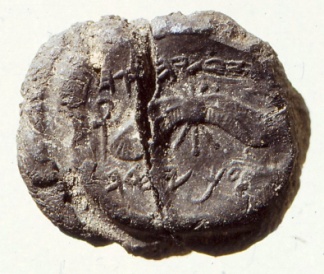 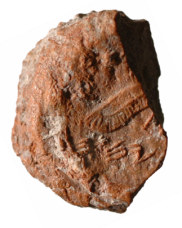 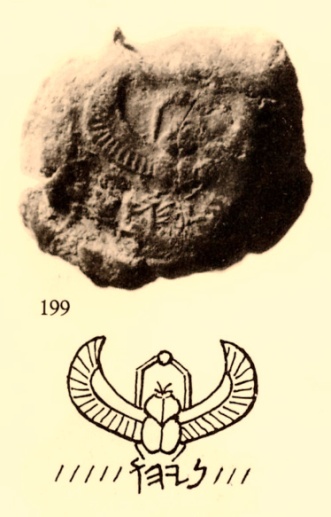 K 509
Market
Israel Museum
Market
Sasson coll.
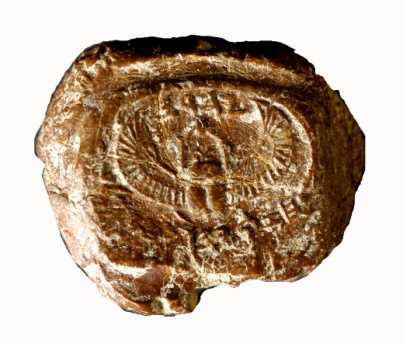 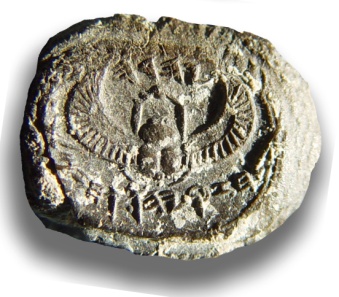 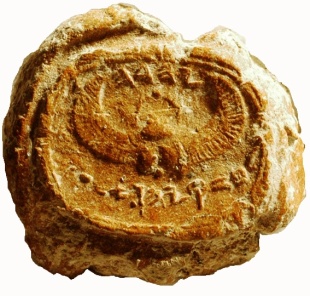 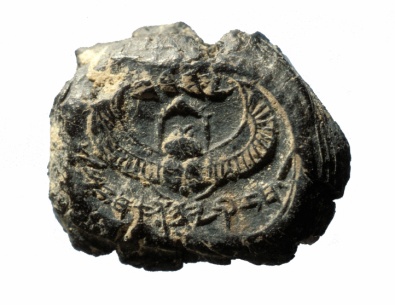 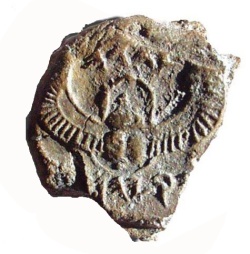 Brooklyn 
Bible Museum
Market
Market
Market
Market
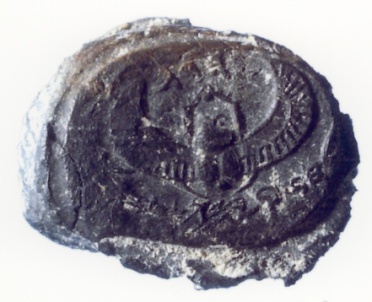 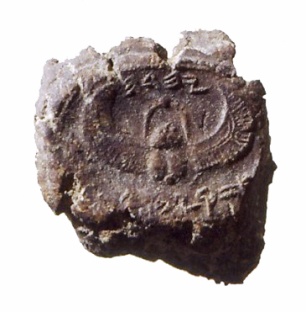 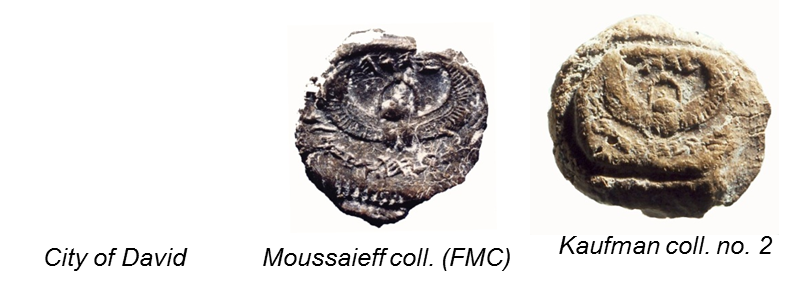 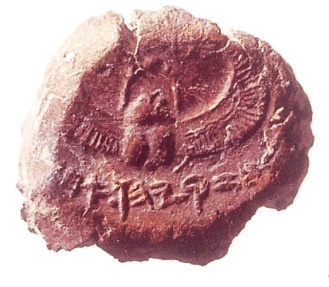 Moussaieff coll. Fest no. 2
Kaufman coll. no. 3b
Kaufman coll. no. 3a
[Speaker Notes: The first recorded royal bulla has been published by Nahman Avigad in 1986 from Sasson collection

Today are known 20 Royal seal impression of Hezekiah:

8 bullae depicting the winged sun disk, impressed by the same seal
and 12 bullae depicting a 4 winged scarab, impressed by 2 different seals]
Seals of “Servants” (High Officials) at the Court of  Hezekiah King of Judah
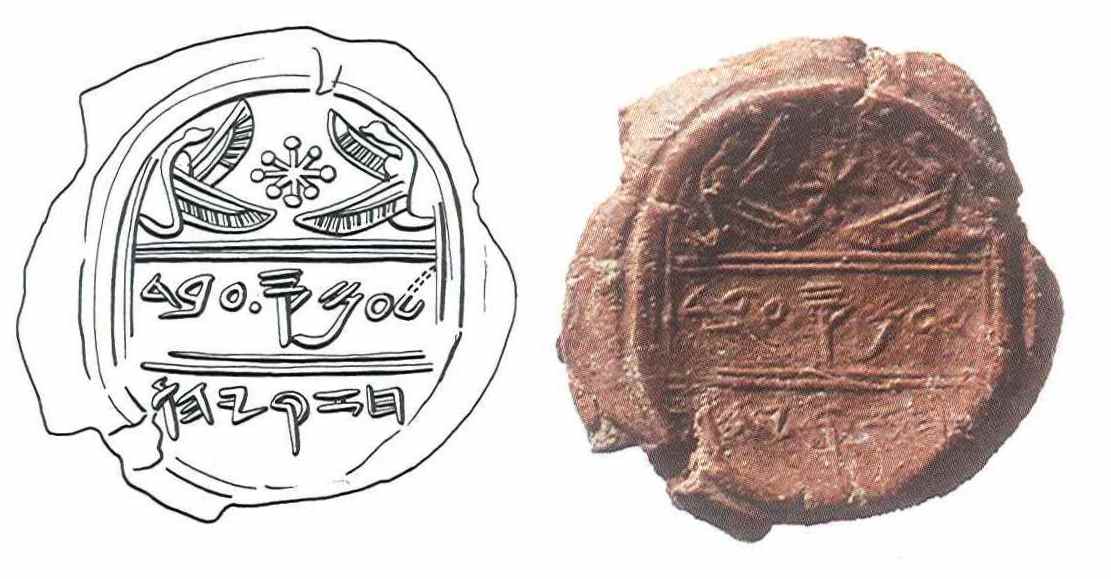 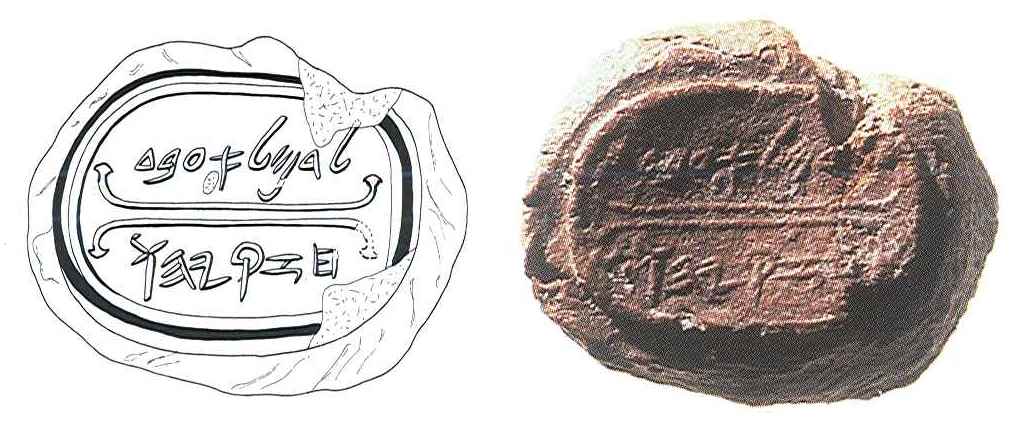 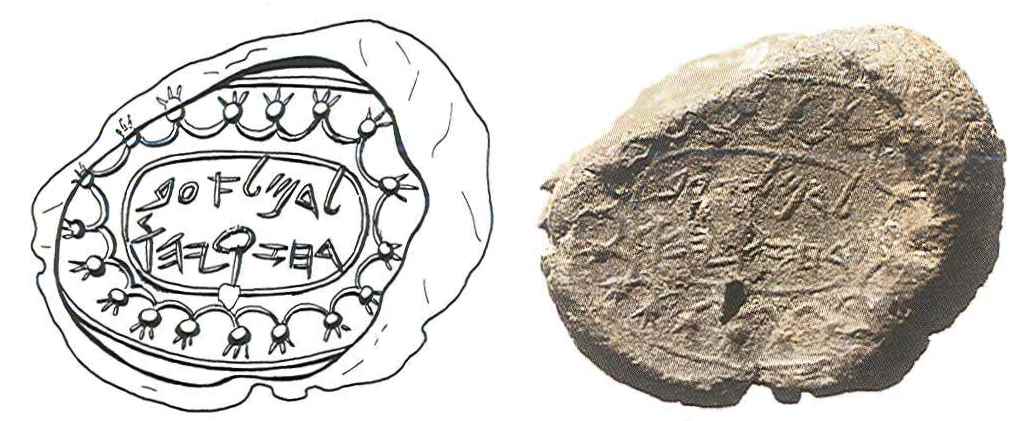 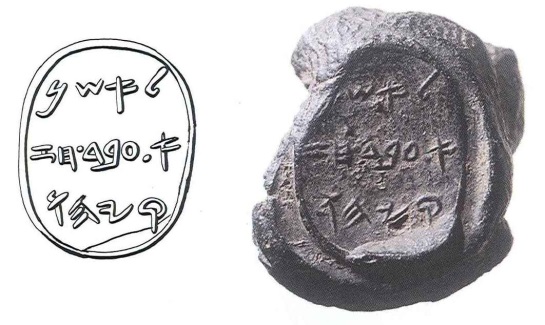 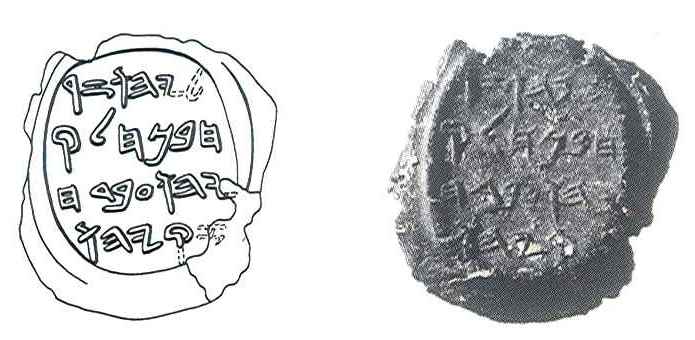 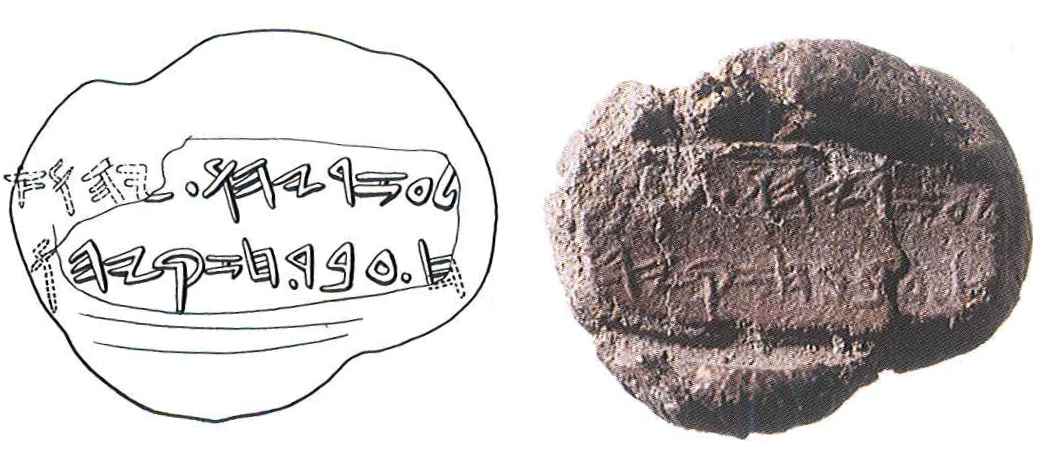 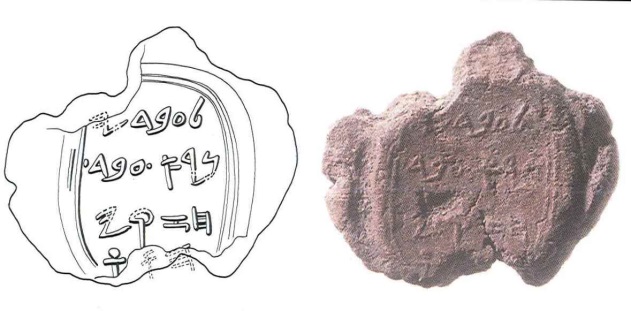 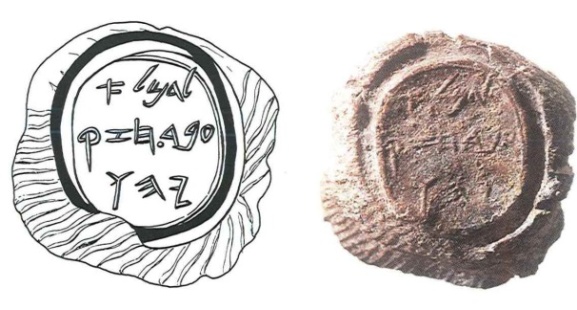 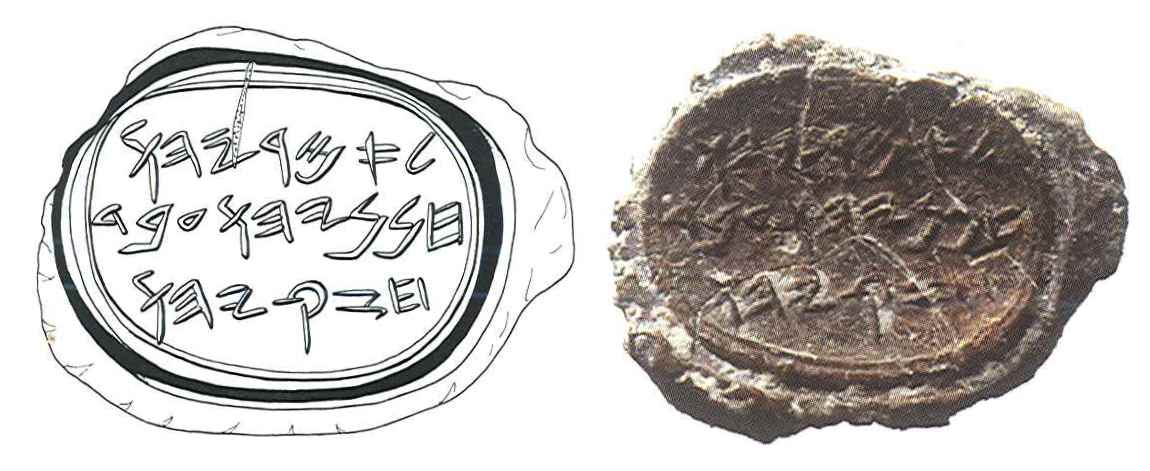 26
[Speaker Notes: In addition to the royal seals, we find bullae belonging to high officials mentioning their titles: 
“Servants of Hezekiah”, probably a higher status than just “Servants of the King”.]
1				2
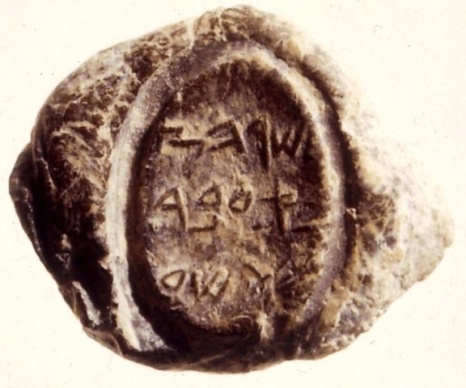 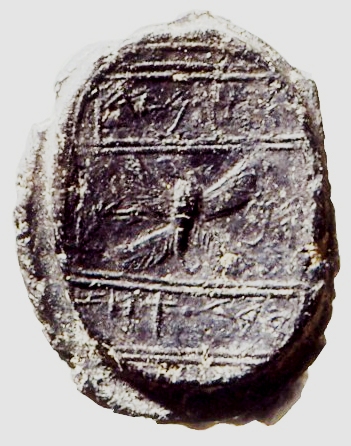 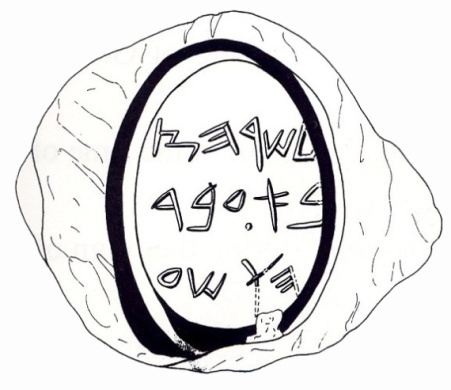 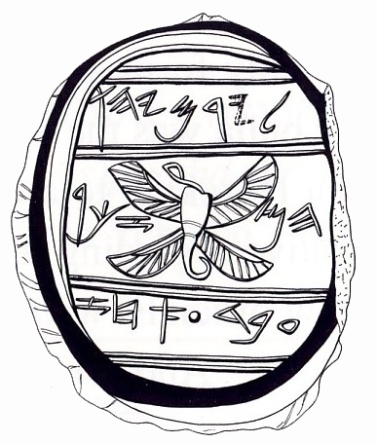 The commander of the army, 
servant of Hoshea (king of Israel)

Kaufman collection
Jeremiah the Secretary 
servant of Ahaz (king of Judah)

Kaufman collection
27
[Speaker Notes: Two exceptional bullae mentioning the name of the kings, have two titles: 
No. 1 is “The servant of king Ahaz (of Judah)”, the father of Hezekiah, as also the “Secretary”, 
And no 2 is “The commander of the Army”, and “The servant of Hoshea” (the king of Israel” !!]
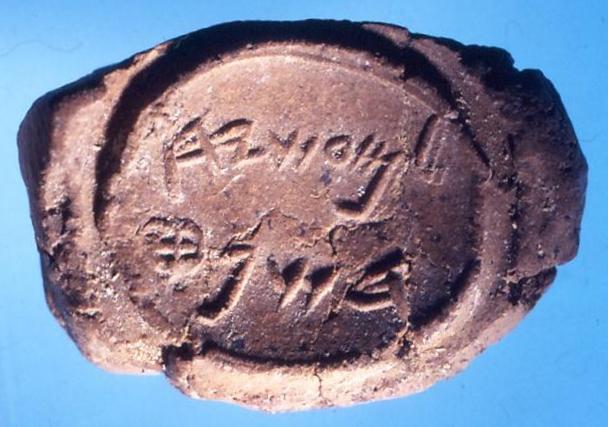 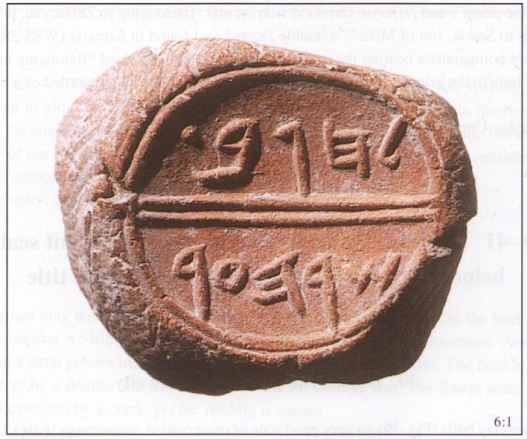 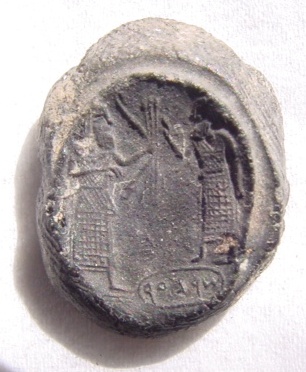 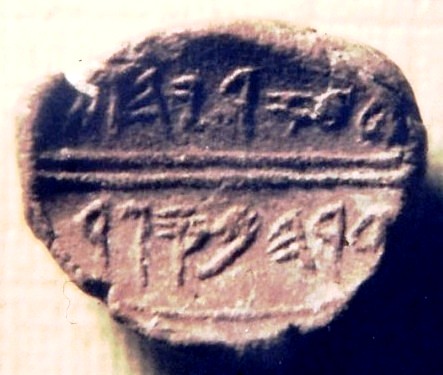 High officials
28
[Speaker Notes: Complementing the OT narrative

From top left clockwise: 
 
“Ma’aseyahu the Judge”	                          	         “Hagab the Minister of the City” 

“Azaryahu the Gate Guardian of the Jail”     	                   “The Minister of the City” 
                                                                                  		with Assyrian iconography)]
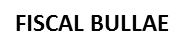 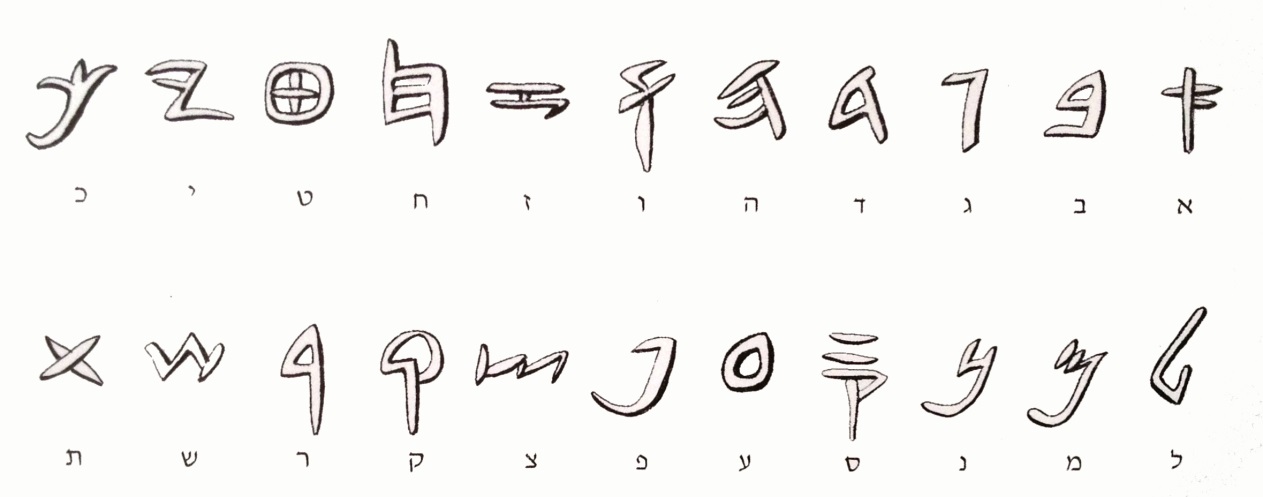 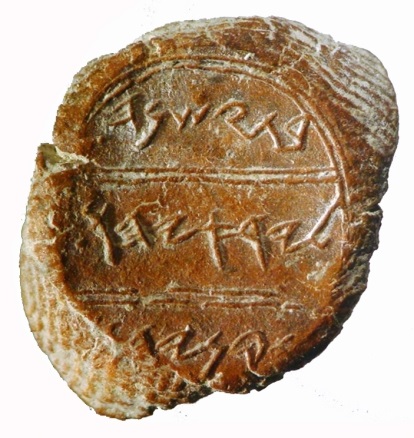 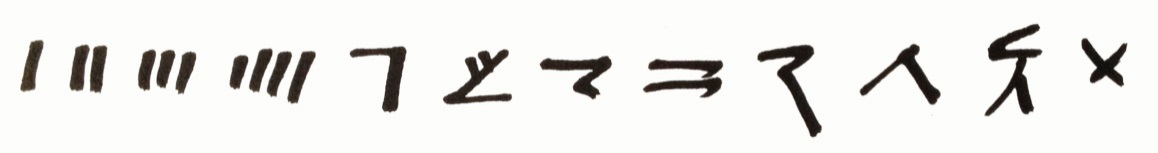 1     2       3         4             5         6          7         8            9          10        20       30
29
[Speaker Notes: The term FISCAL BULLAE are given to bullae used in Judah in the time of Hezekiah, 
probably from 701 BCE, after the Assyrian conquest, in order to collect the taxes]
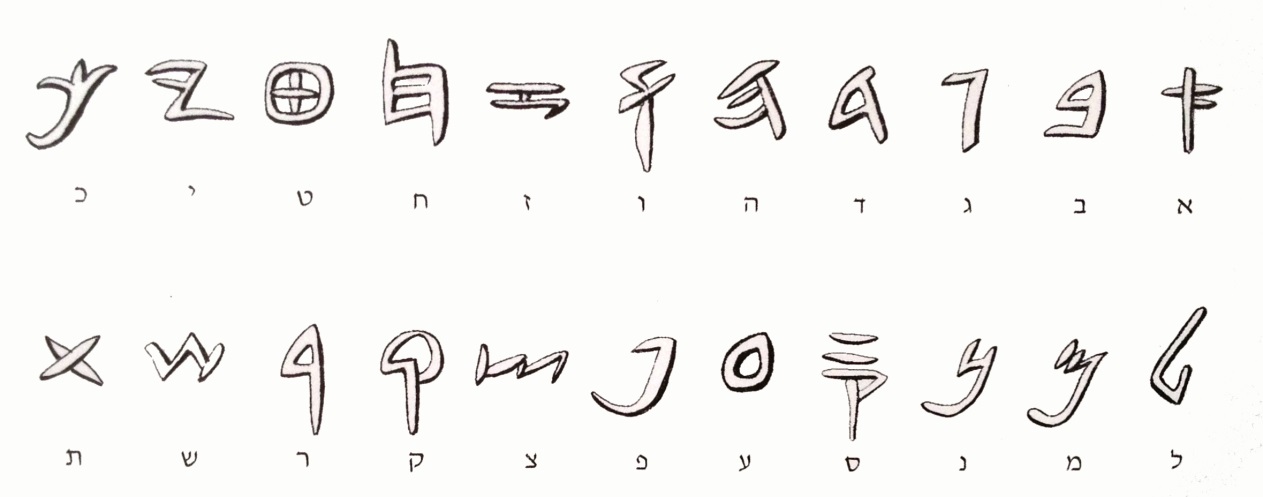 1        2           3                 4                  5               6              7                 8                9                 10               20           30
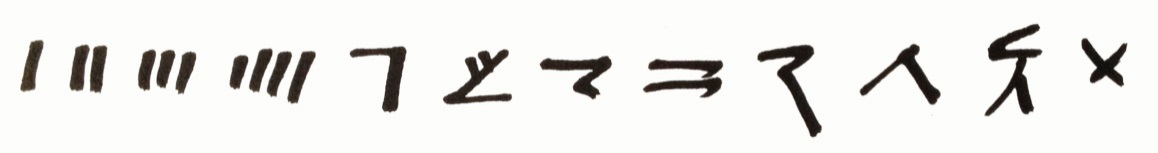 30
[Speaker Notes: The fiscal bullae are written in ancient Hebrew
But the numerals are in Hieratic 
The Hebrews did not developed a numeral system and they adopted the 
Egyptian Hieratic system (another Egyptian influence)]
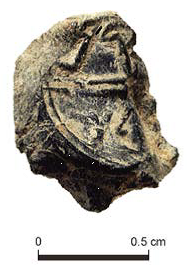 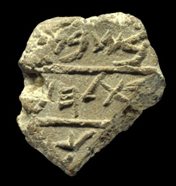 בשבעת ב/ית לחם / (למל)ך               (ב X שנה) / (אלת)קן / (ל)מלך   

 (IN THE … YEAR …, ELTE)QEN’ TO THE KING         IN THE SEVENT, BEIT LEHEM, TO THE KING
[Speaker Notes: Two fragmentary fiscal bullae found in controlled excavations in Jerusalem]
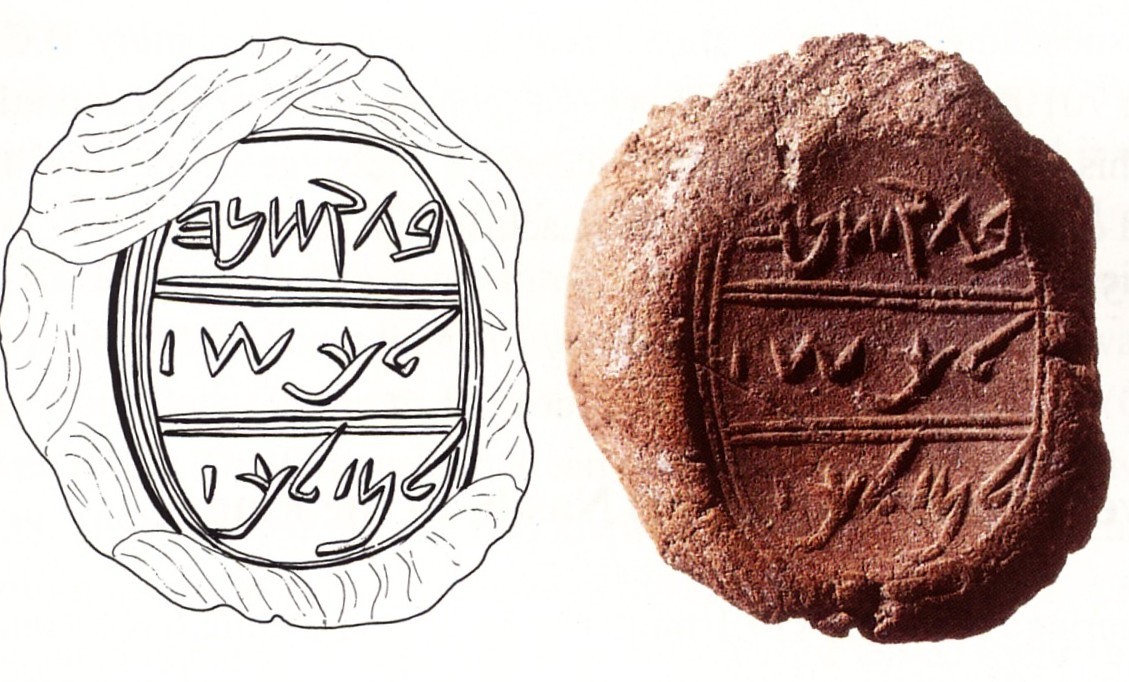 In the 19th year / Lachish / Belonging to the king
(Deutsch 2003, no. 53, Kaufman coll.)
32
[Speaker Notes: The majority of the fiscal bullae have 3 registers
The first register contains the date, the second one contains the name of a town 
and the third register contains the ownership “Belonging to the King]
van_der_veen@gmx.de
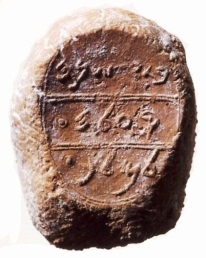 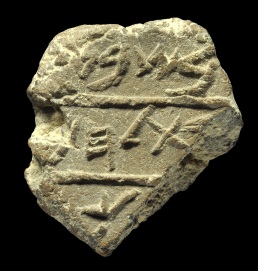 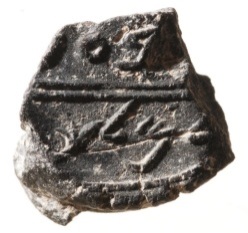 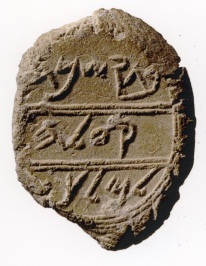 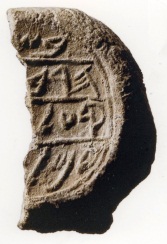 Fiscal Bullae 
mentioning biblical towns
(ג)בען
קעלה
(ב)ית לחם
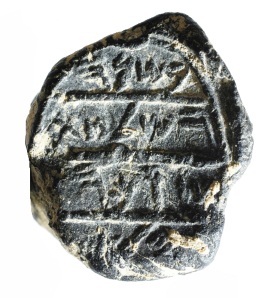 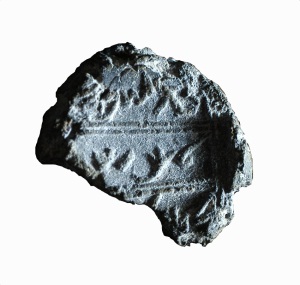 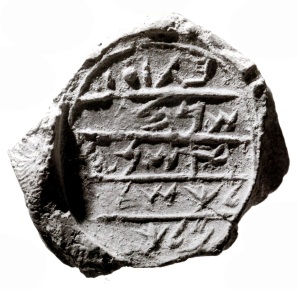 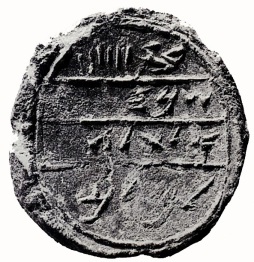 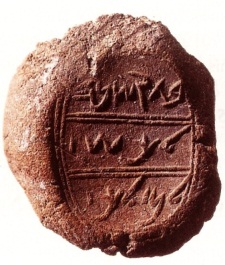 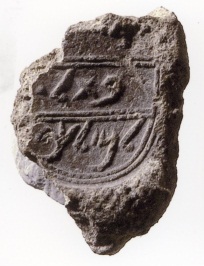 שוכה
אלתלד
בתל
לכש
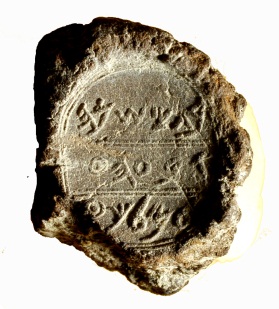 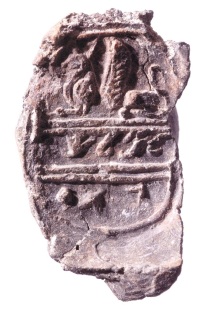 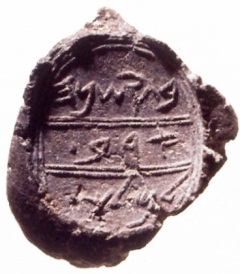 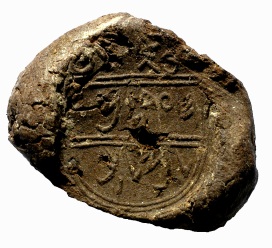 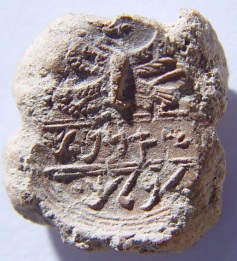 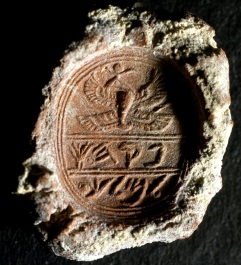 עדרם
גת
ארב
גבעה
צאננם
(א)פקה
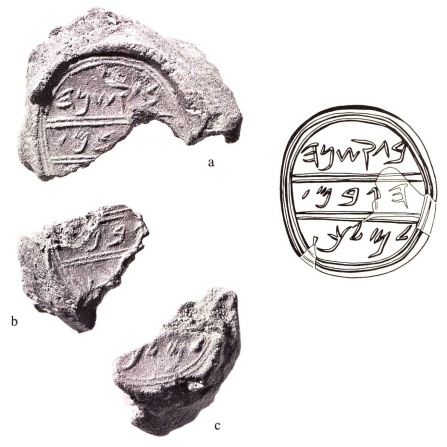 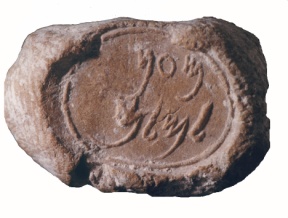 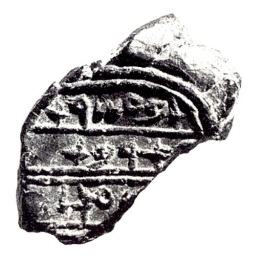 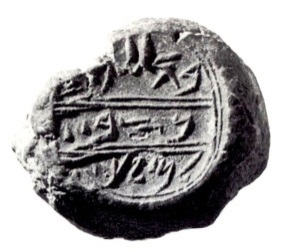 גבם
מען
ארבת
נצב
33
[Speaker Notes: The fact that all the fiscal bullae are mentioned in the OT
Proves the validity of the OT account as given in the book of Joshua.]
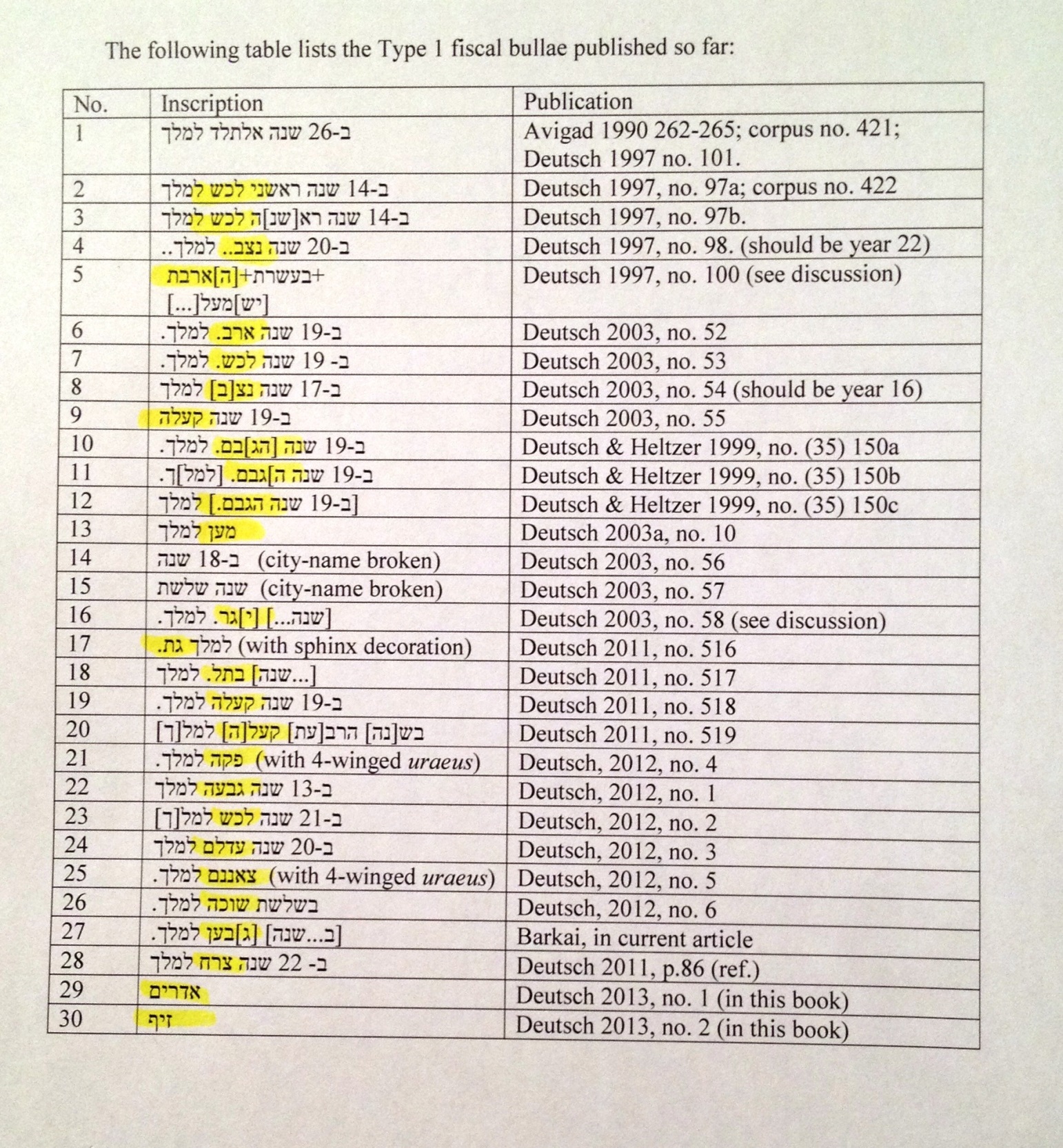 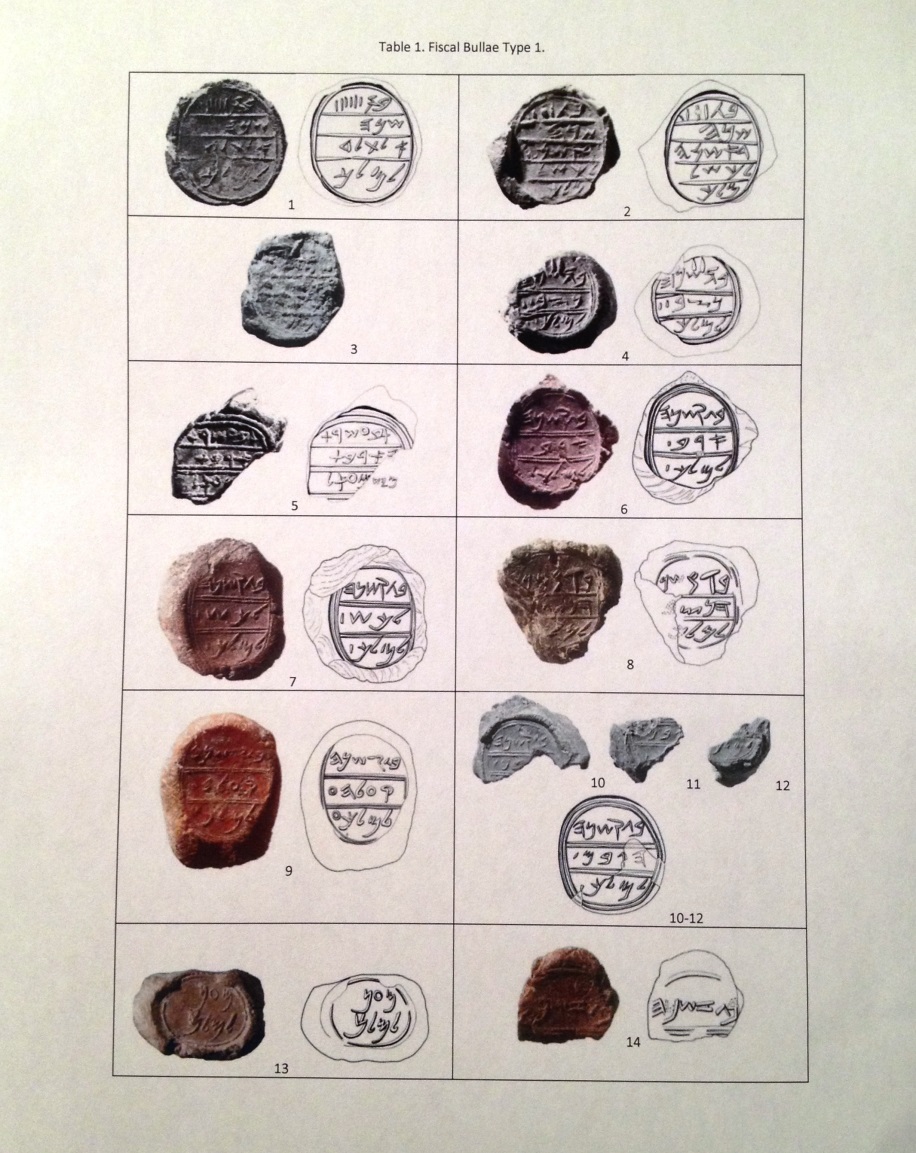 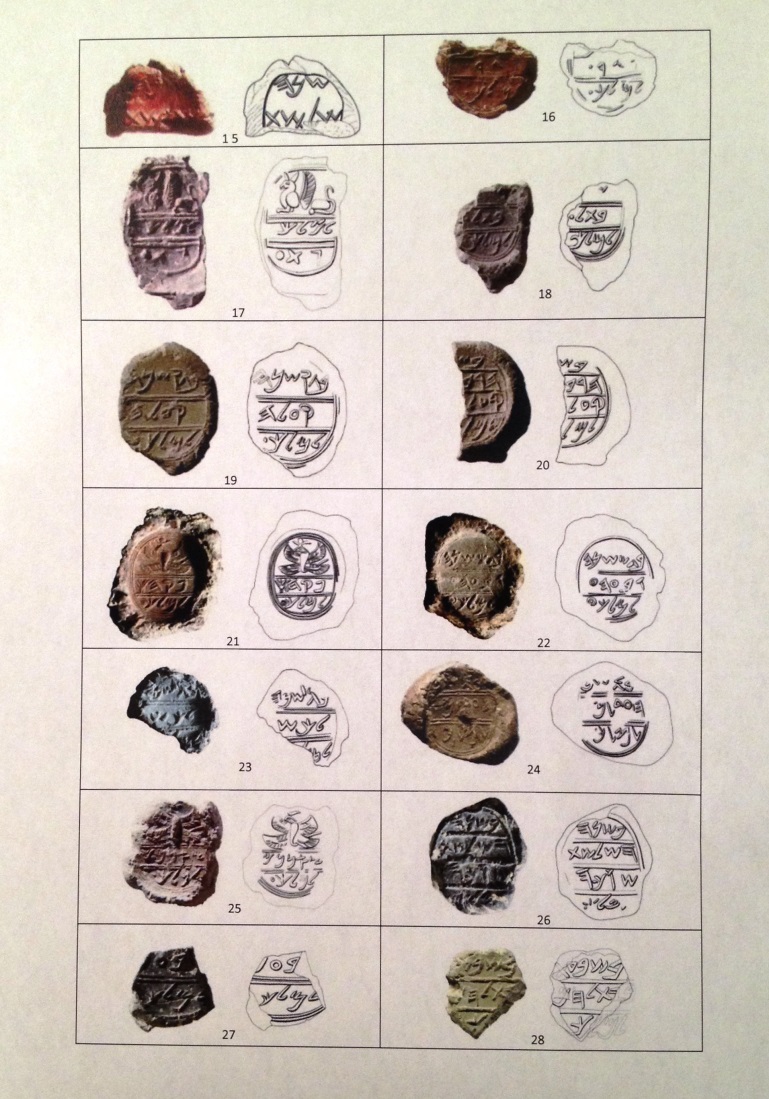 34
[Speaker Notes: 30 fiscal bullae are published to date and the corpus is expected to grow 
to include ALL the biblical towns mentioned in the book of Joshua.]
שוכה SOKHO
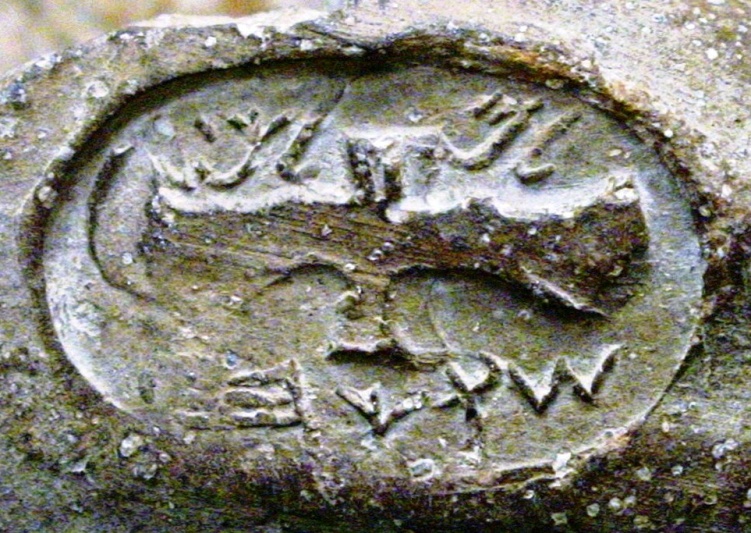 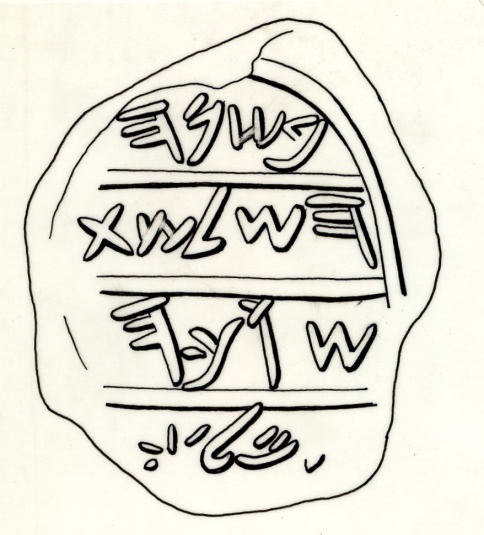 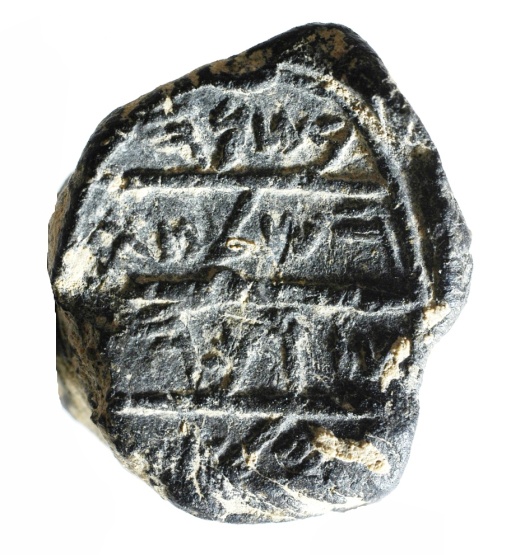 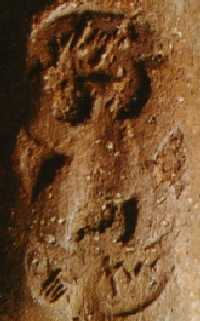 יהושע טו כ - זאת נחלת מטה בני-יהודה למשפחתם:
טו לה - ירמות ועדלם, שוכה ועזקה
טו מח - ובהר, שמיר ויתיר ושוכה

Joshua 15:20 – This is the inheritance of the tribe of the children of Yehuda …
15:35 – Yarmut and Adullam Sokho Azeqa
15:48 – and in the mountains, Shamir and Yattir and Sokho
35
[Speaker Notes: The town of Socho is found, as expected, on Fiscal Bullae as also on the Fiscal LMLK jars]
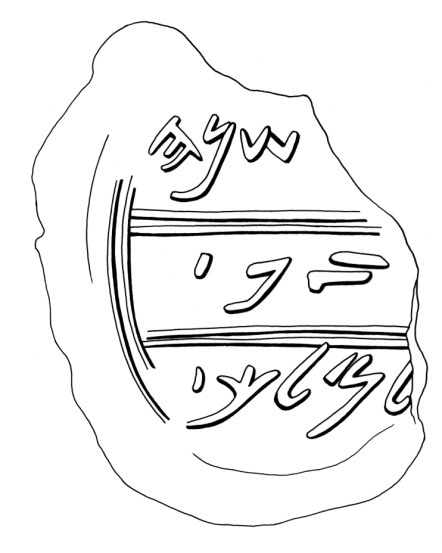 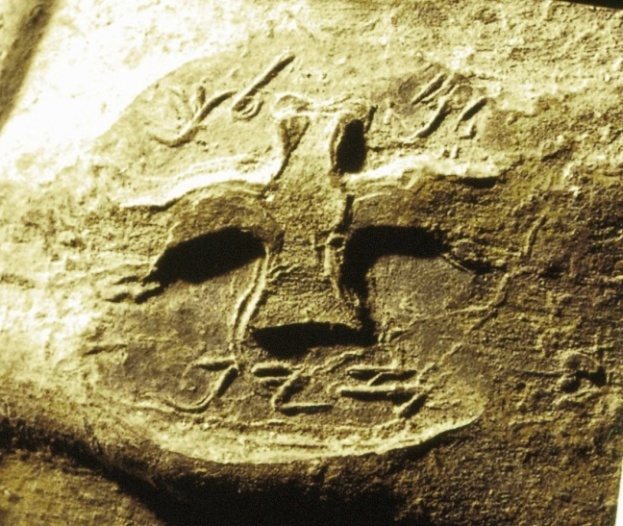 זיף ZIF
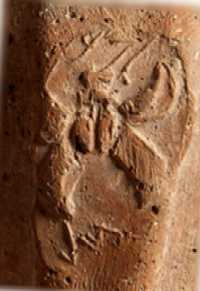 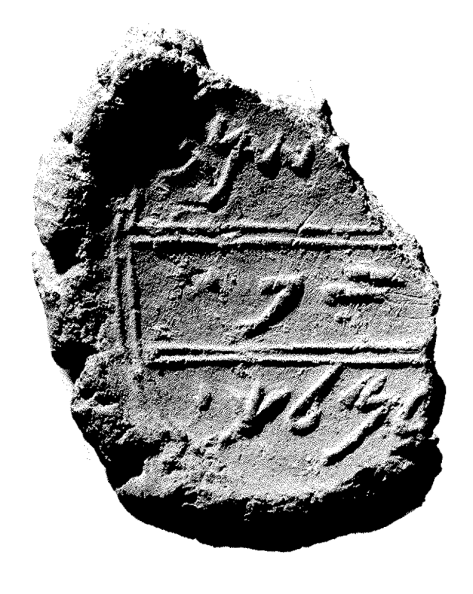 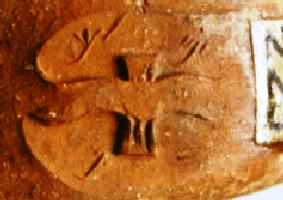 יהושע טו כ - זאת נחלת מטה בני-יהודה למשפחתם:
טו כד – זיף וטלם ובעלות
טו נה – מעון, כרמל וזיף ויוטה
Joshua 15:20 – This is the inheritance of the tribe of the children of Yehuda 15:24 – Zif and Telem and Bealot
15:55 – Maon, Karmel and Zif and Yuta
36
[Speaker Notes: The town of Zif is found on Fiscal Bullae as also on the Fiscal LMLK jars]
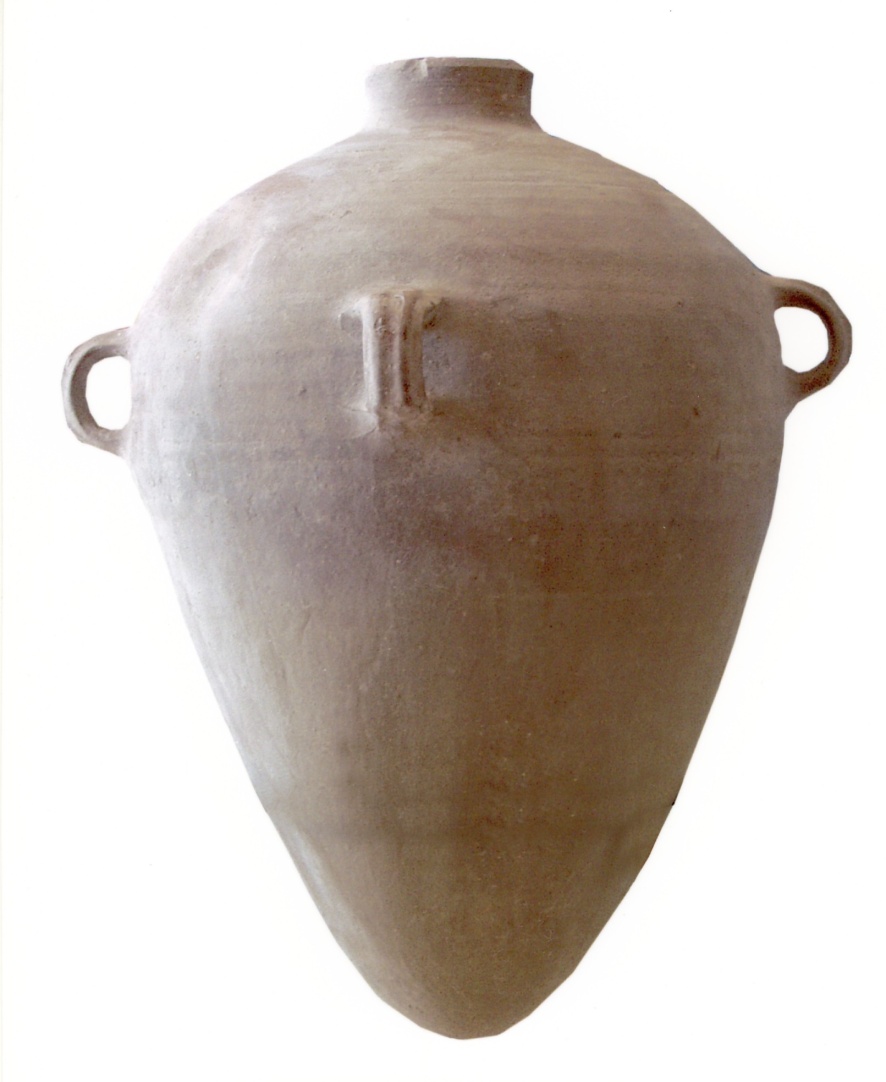 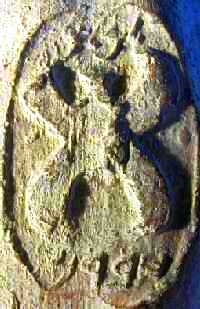 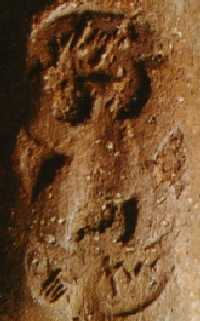 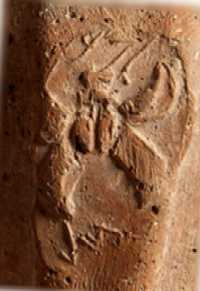 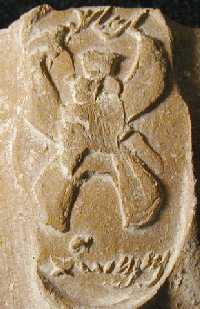 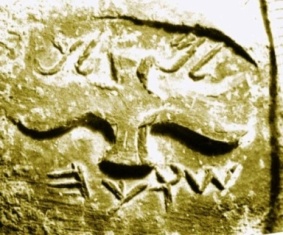 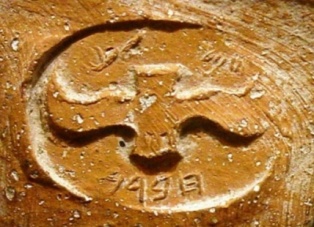 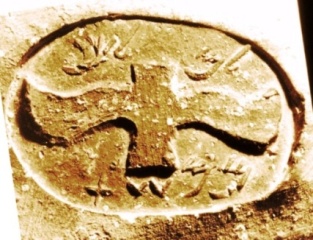 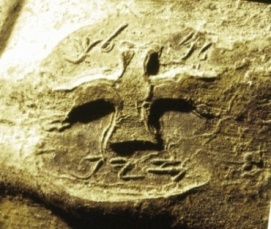 ממשת                זיף                       שוכה                      חברון
37
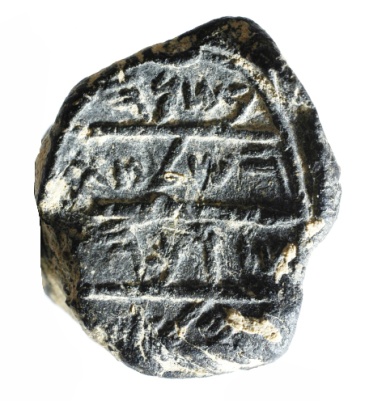 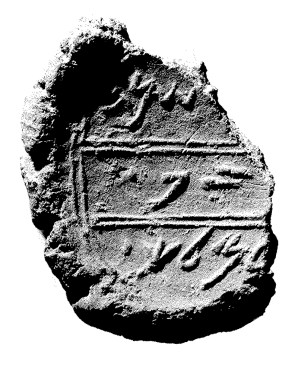 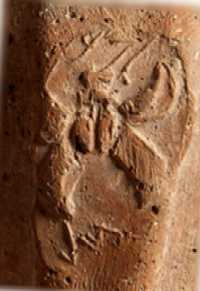 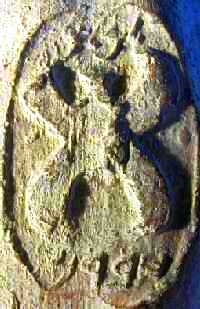 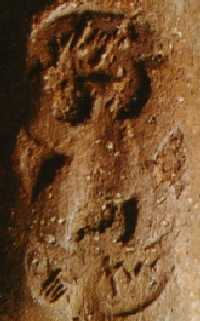 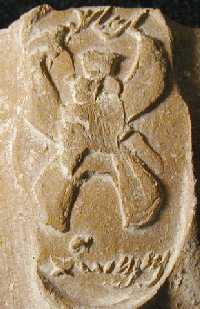 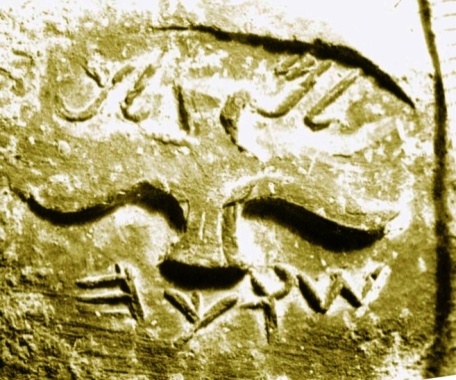 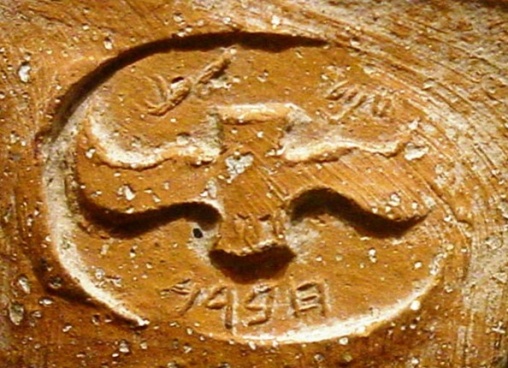 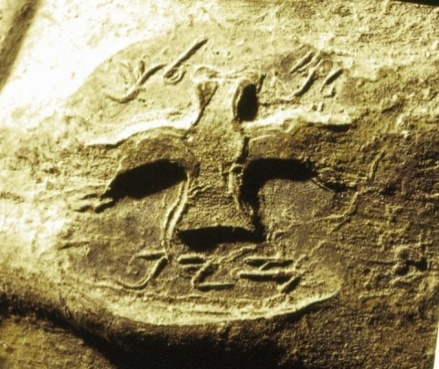 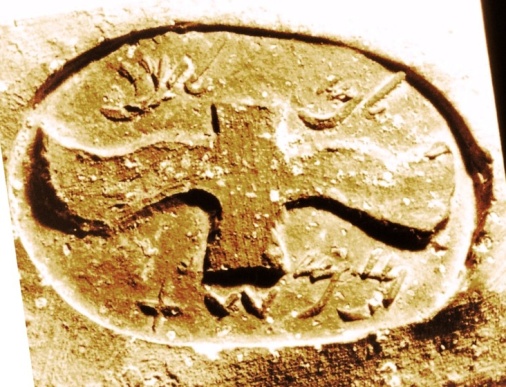 ממשת                        זיף                       שוכה                      חברון
38
[Speaker Notes: The two remaining name, MMShT and Hebron, which appear on the jars, 
are also expected to be discovered on fiscal bullae]
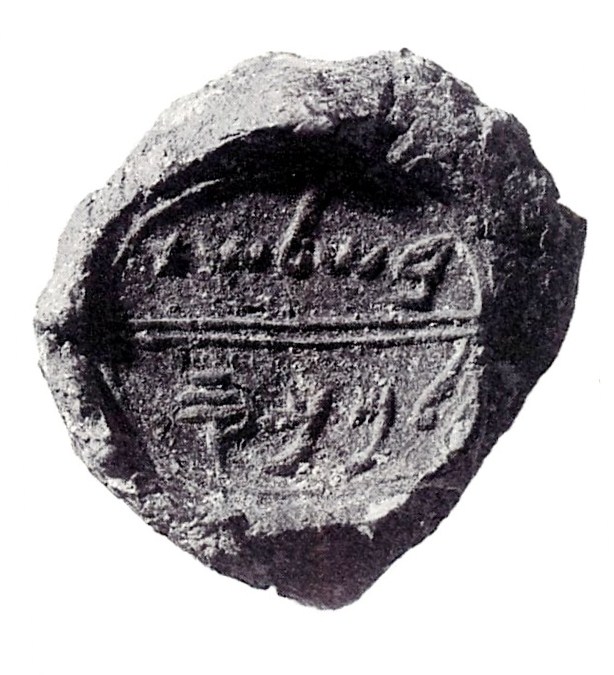 בשלשת
 למכס
39
[Speaker Notes: A unique fiscal bulla is dated to the third (year), 
and mentions that it belongs to the Custom

No town’s name and no royal ownership are mentioned

I will call this type of bullae “A Minimalistic Fiscal Bulla”]
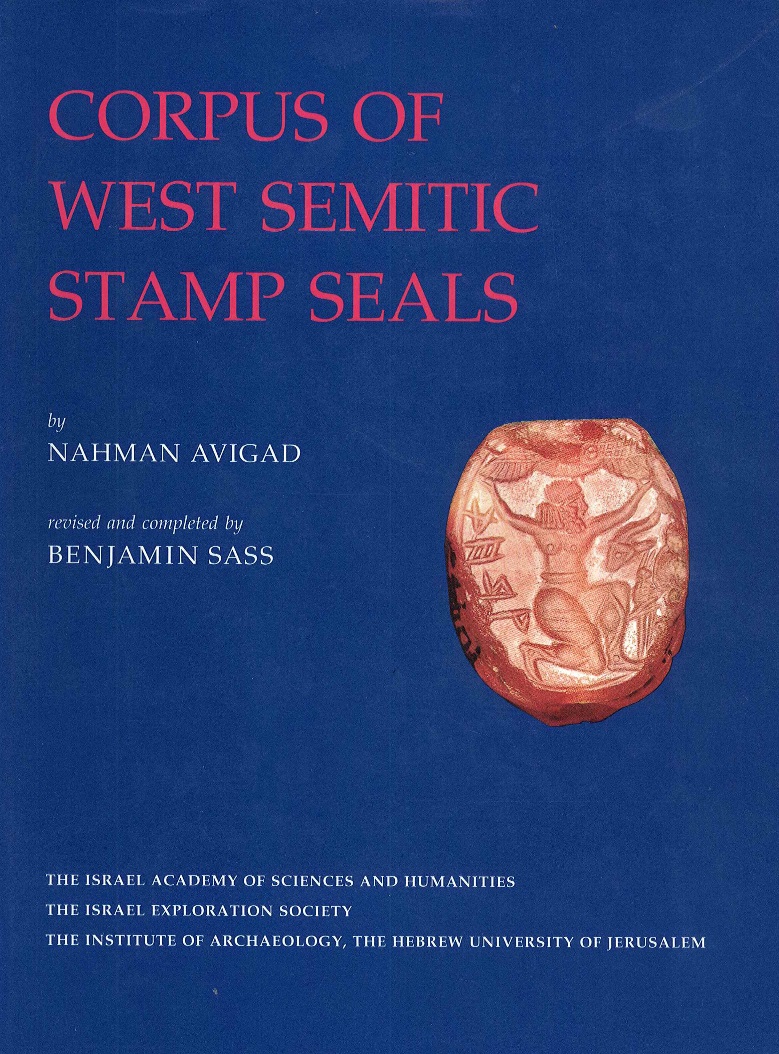 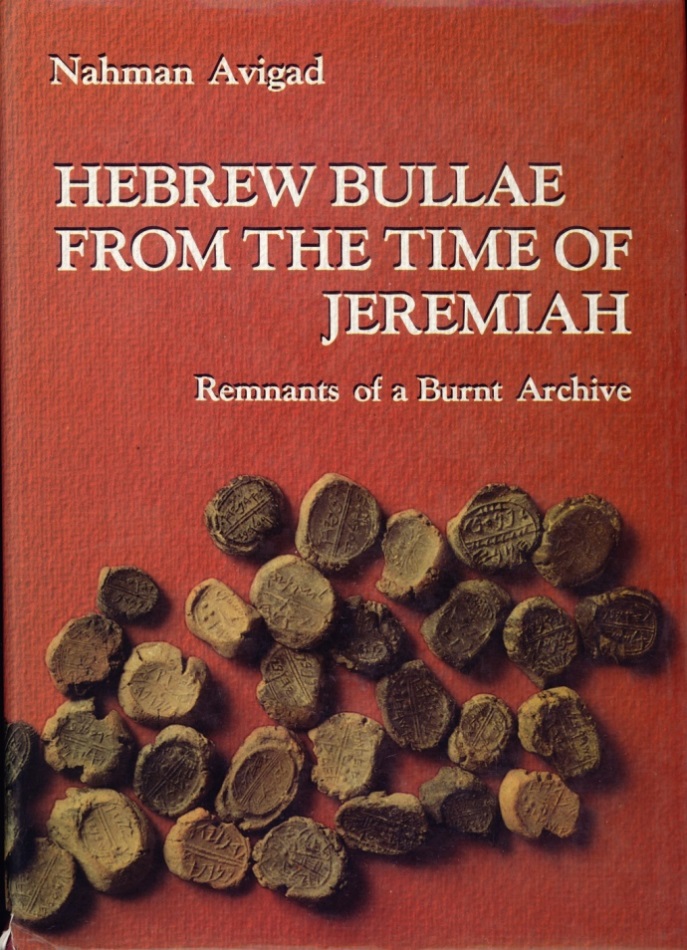 Avigad 1986                                       Avigad & Sass 1997
255 bullae (44 duplicates)             1194 seals, seal impressions
40
[Speaker Notes: The corpus of seals and seal impressions up to date is over 2,500 

and the number is constantly growing.]
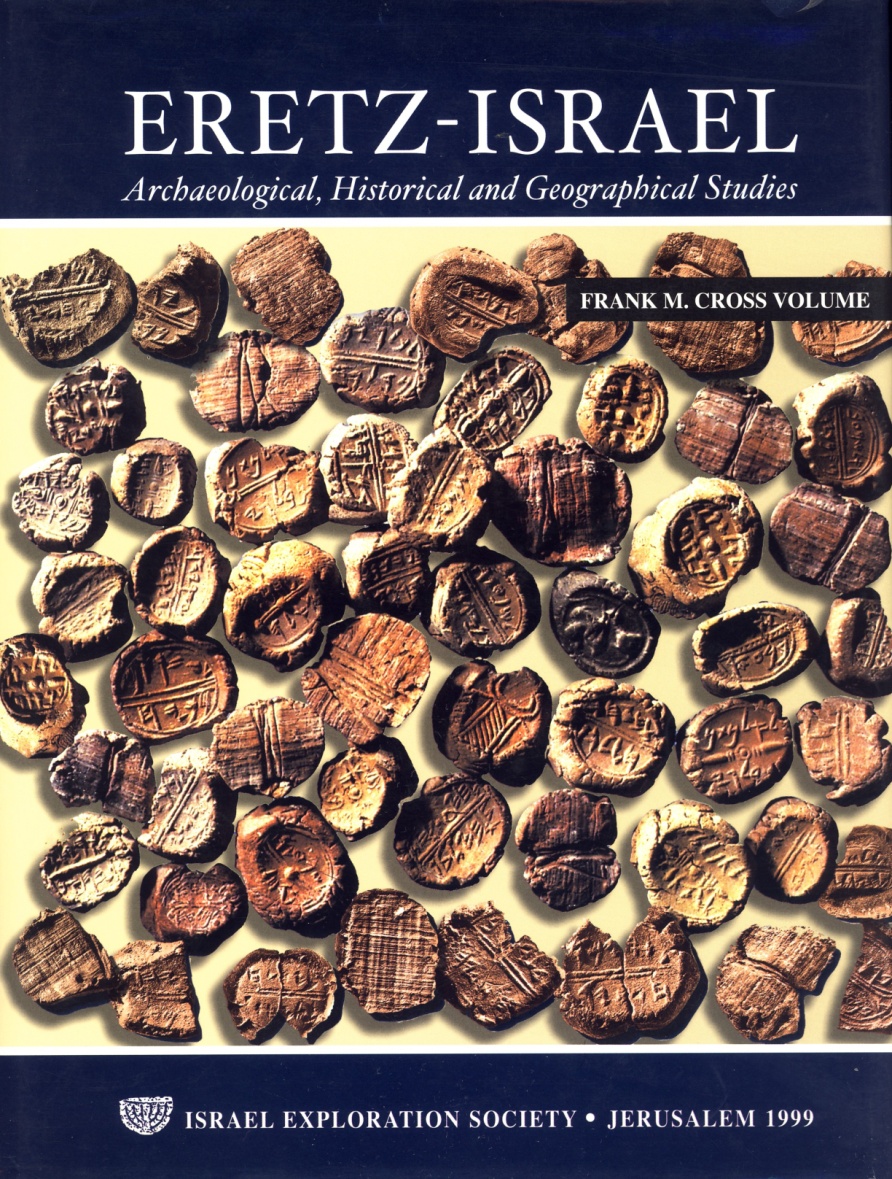 City of David excavations 1982
45 bullae
41
[Speaker Notes: Bullae and seals are a first-hand find that supports and confirms the biblical story of the period]
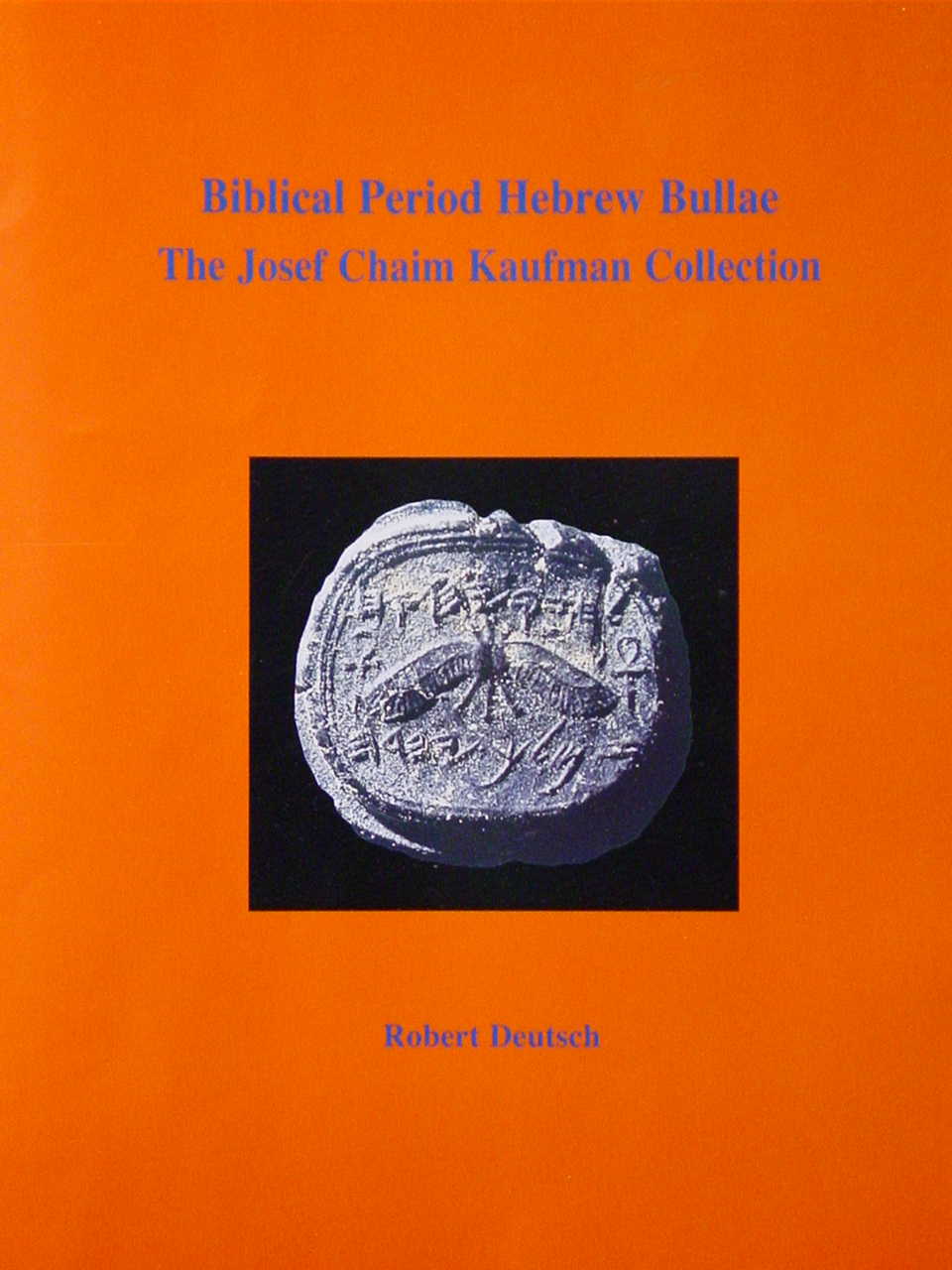 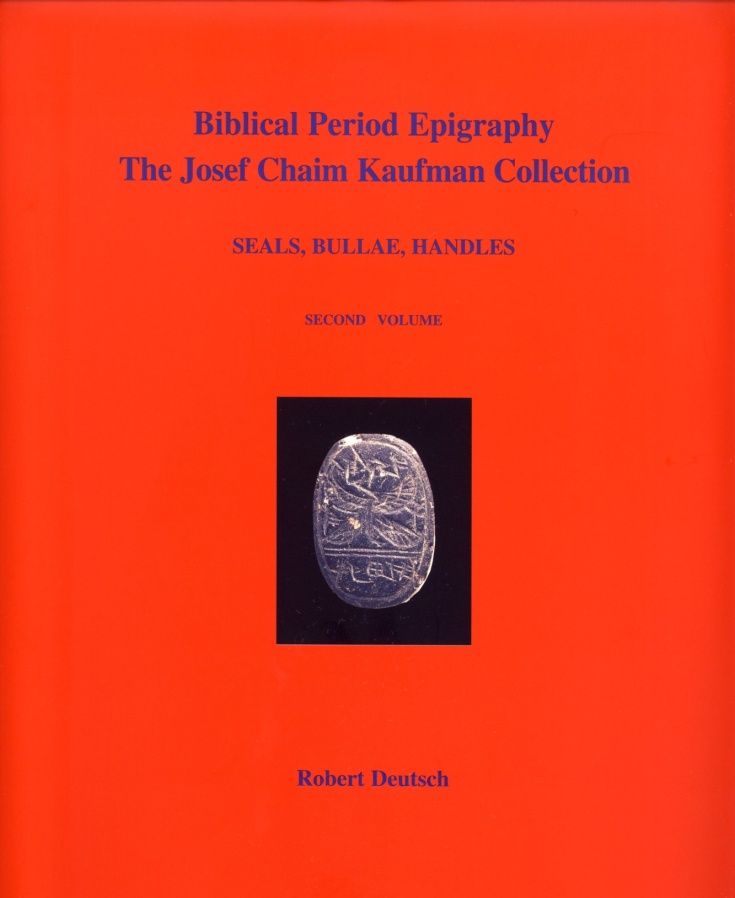 Joseph Chaim Kaufman collection First Vol. 2003                                                                  Second Vol. 2011
516 bullae (95 duplicates)                        87 seals & 241 bullae (12 duplicates)
42
[Speaker Notes: The material with unknown provenance in private collections are of high importance, 
as more materials recovered in control excavations turns out to be 
duplicates of already published material.]
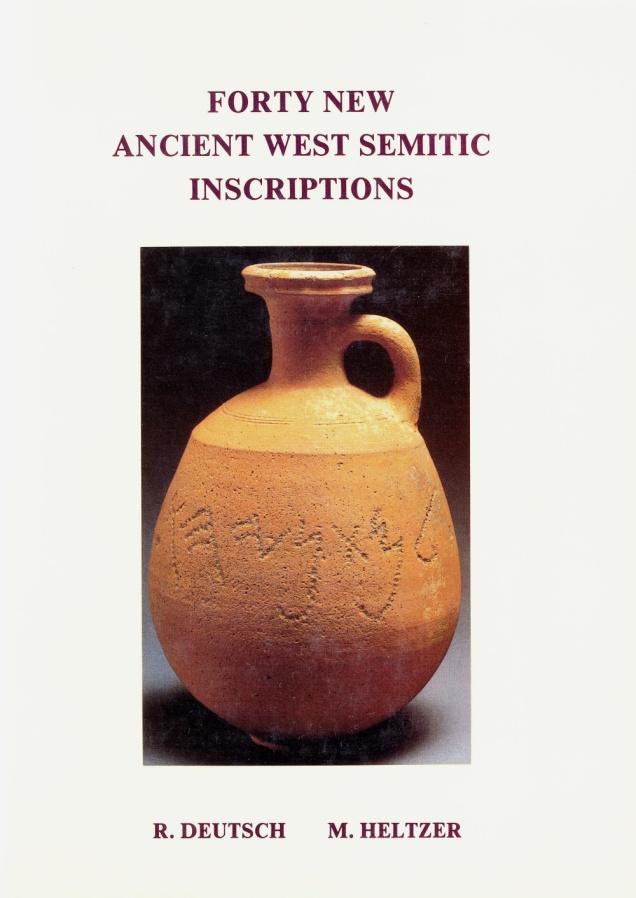 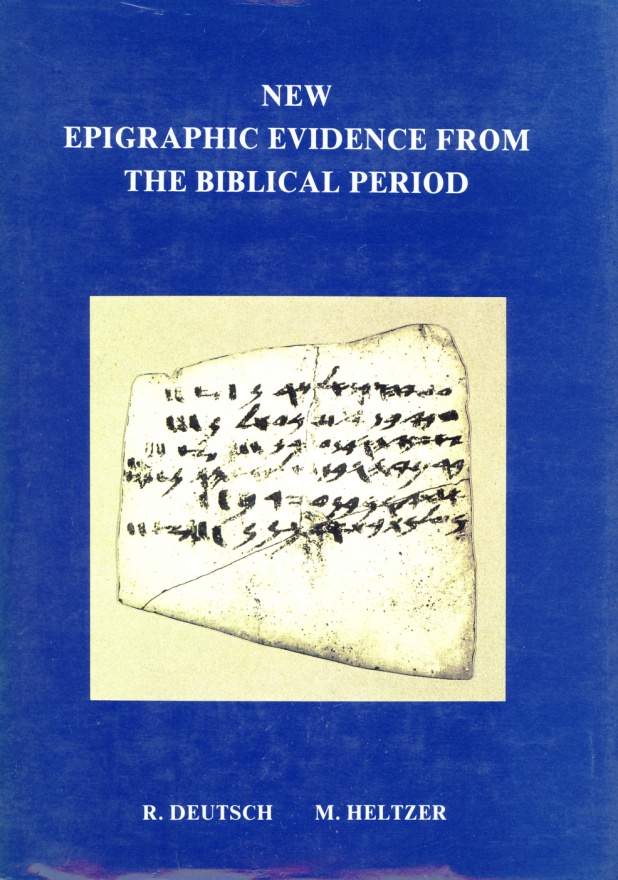 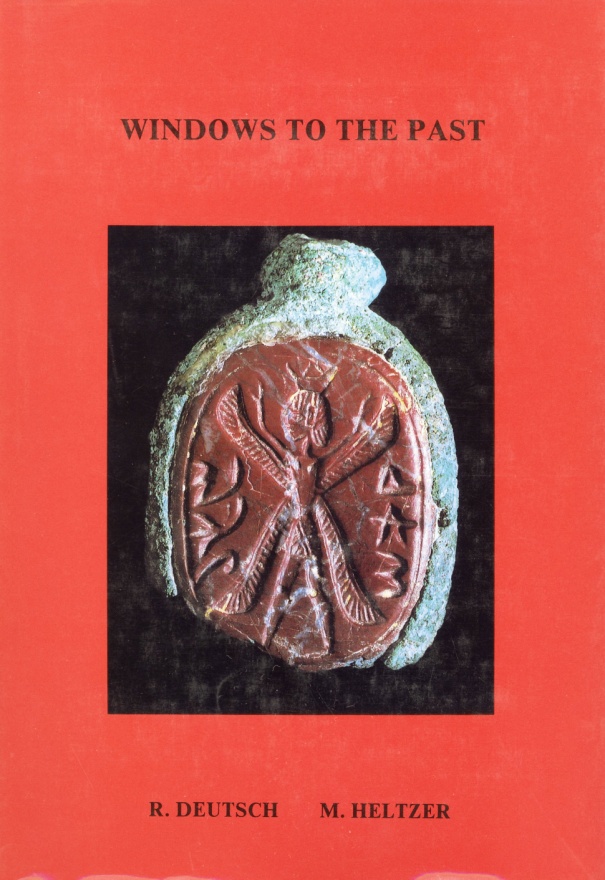 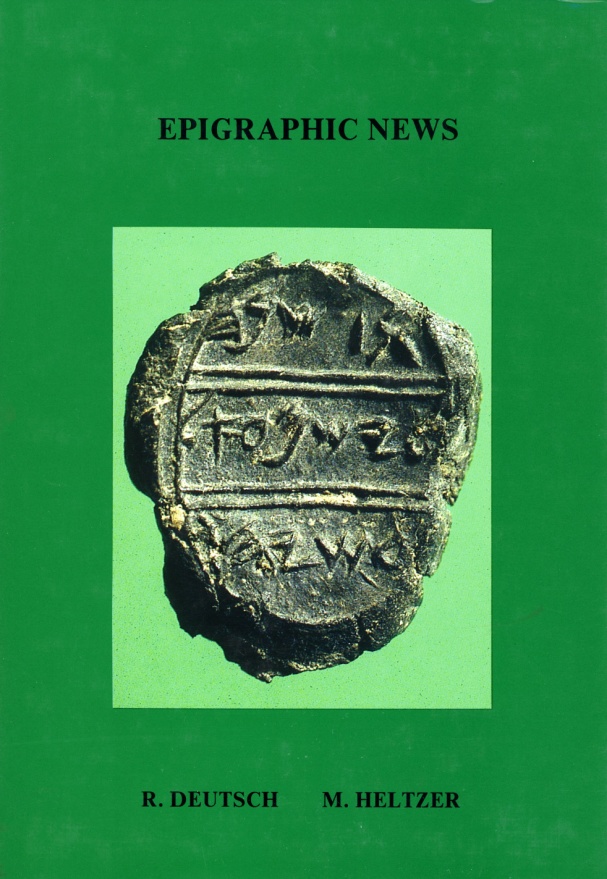 Deutsch and Heltzer, 1994, 1995, 1997, 1999
42 bullae (+ 6 duplicates)
43
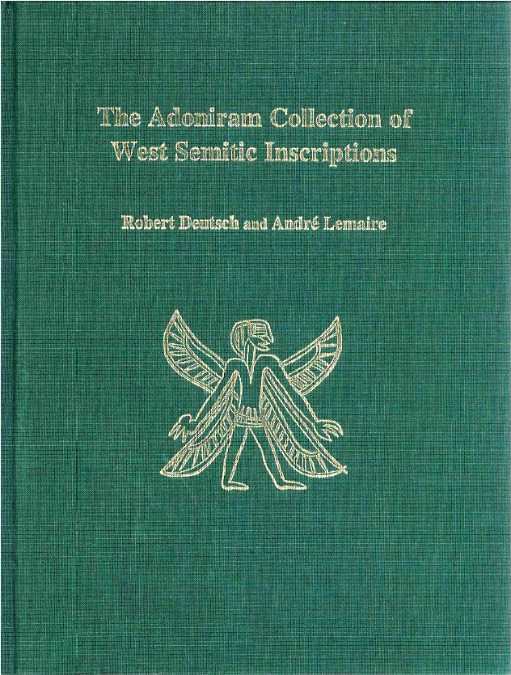 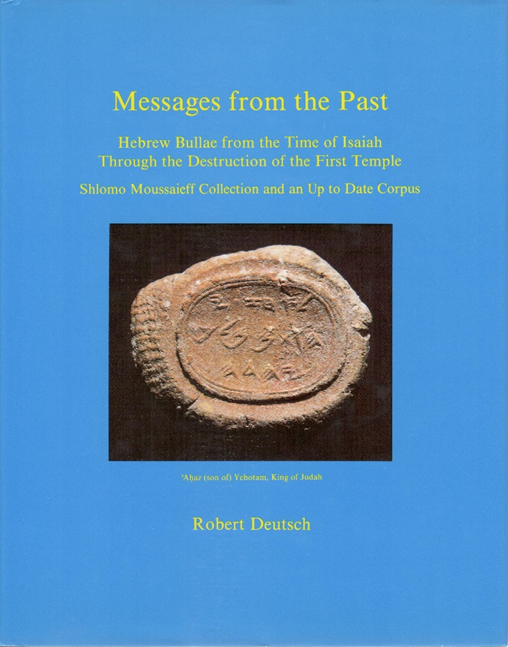 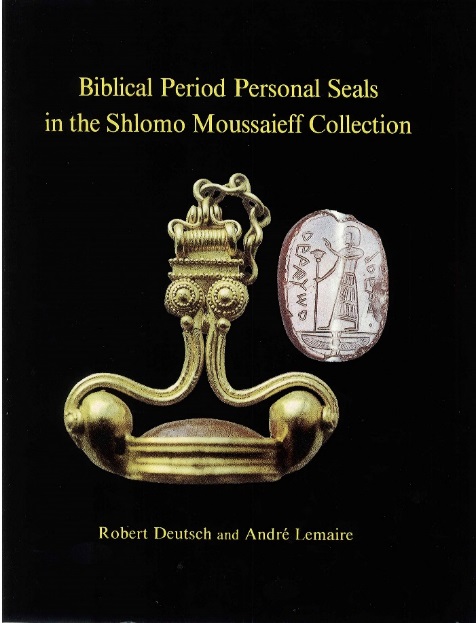 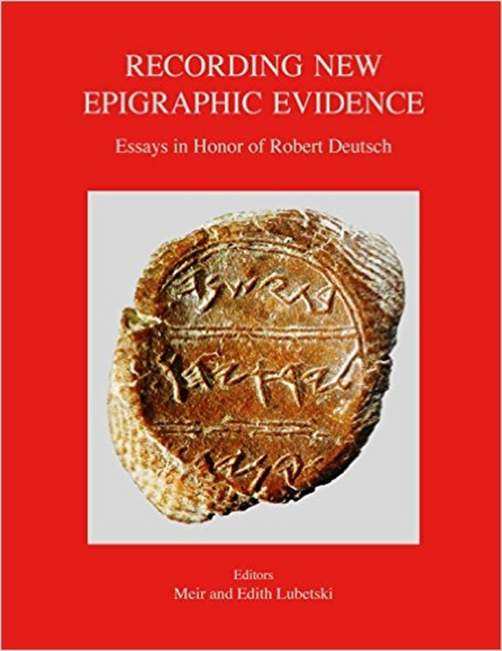 209 and 21 seals 

Deutsch and Lemaire 1999 & 2003
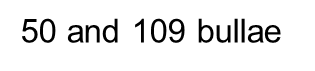 44
[Speaker Notes: Thank you for your attention]